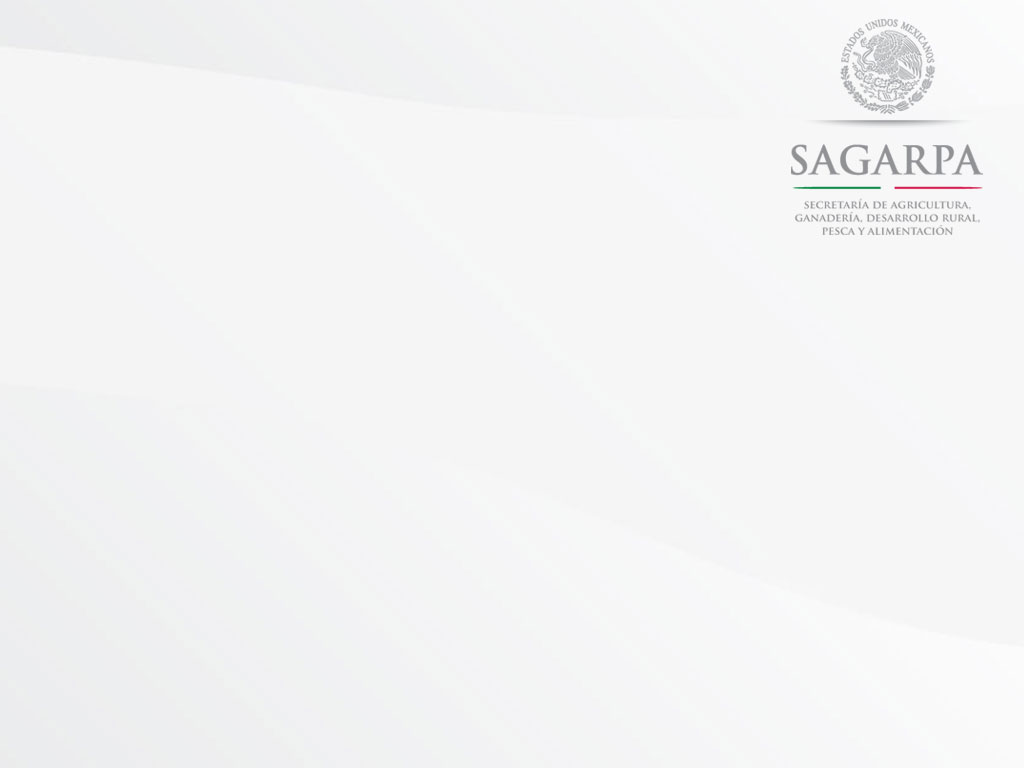 PROGRAMA
DE VIGILANCIA EPIDEMIOLÓGICA FITOSANITARIA PARA EL ESCARABAJO AMBROSIA Y EL HONGO DE LA MARCHITEZ DEL LAUREL ROJO
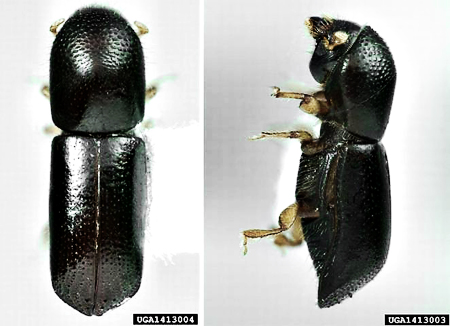 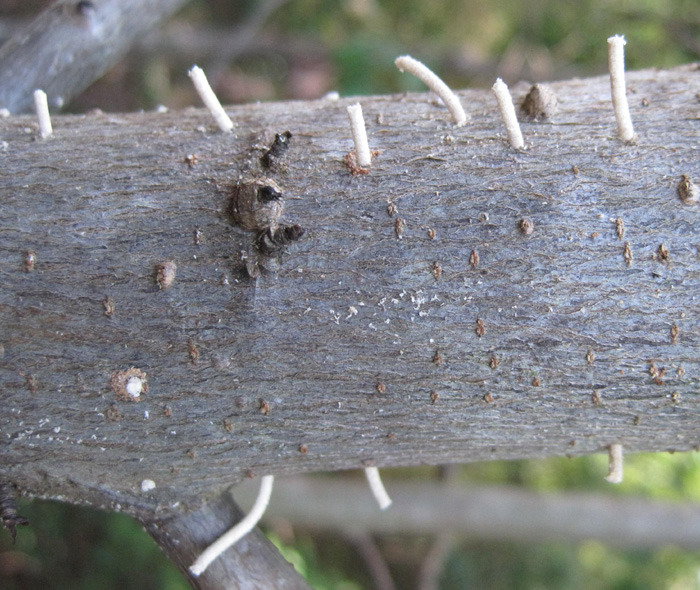 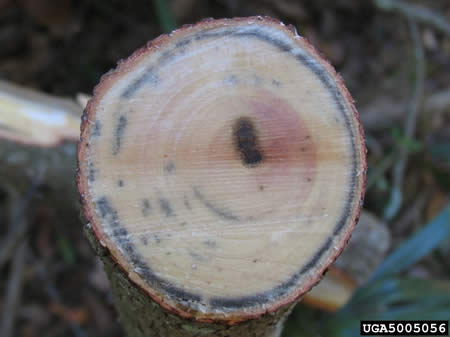 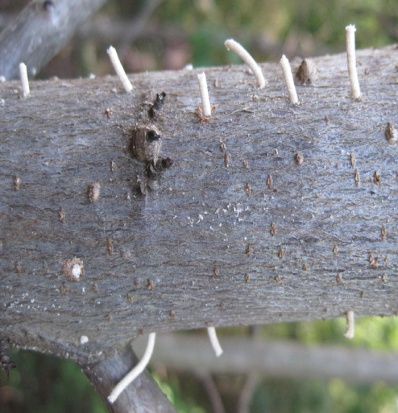 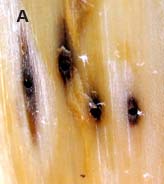 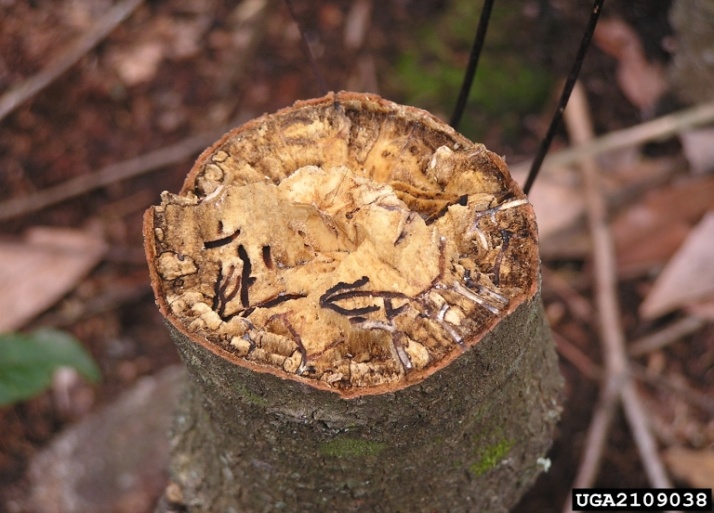 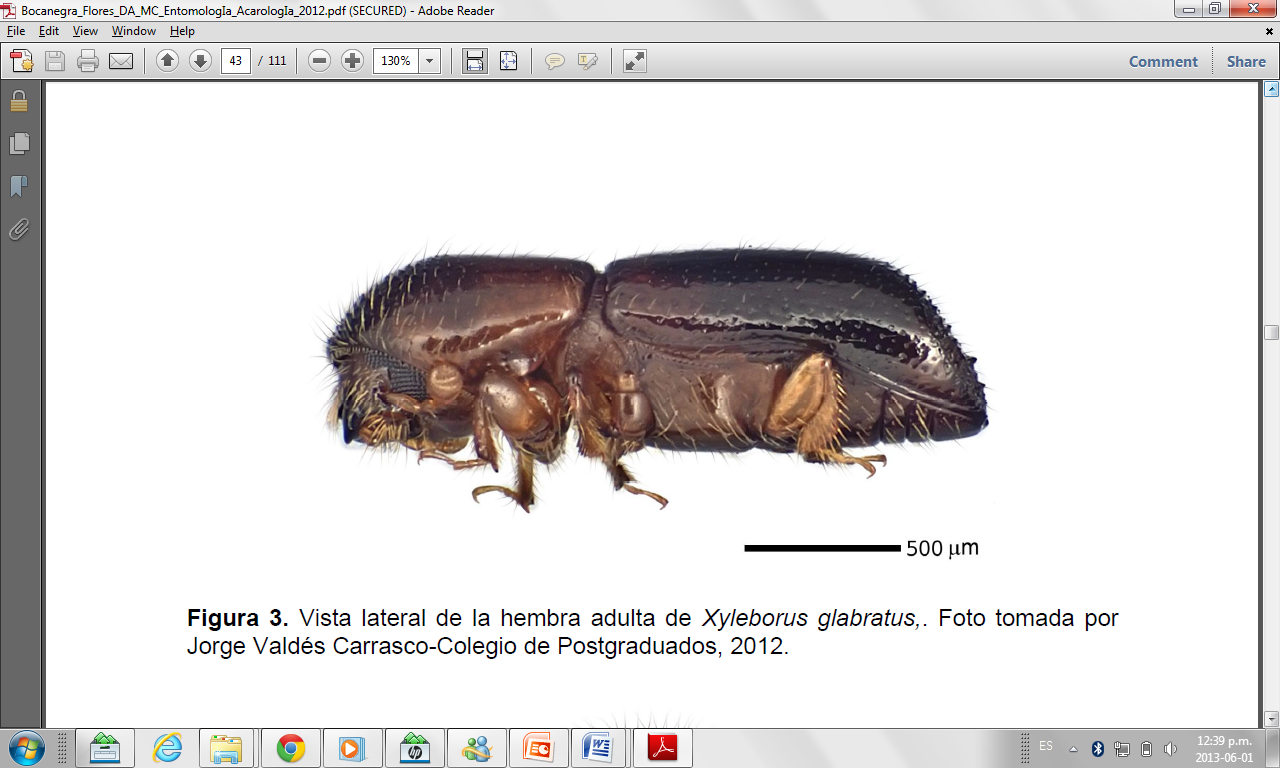 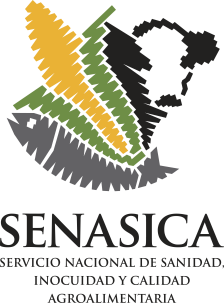 Ing. Jaime Díaz López
México, D.F a 11 de junio de 2013
Agente causal de la marchitez del laurel rojo
Raffaelea lauricola
















Foto tomada por Freadrich et al., 2008



                                                                      Escarabajo Ambrosia del laurel rojo (Xyleborus glabratus)
.
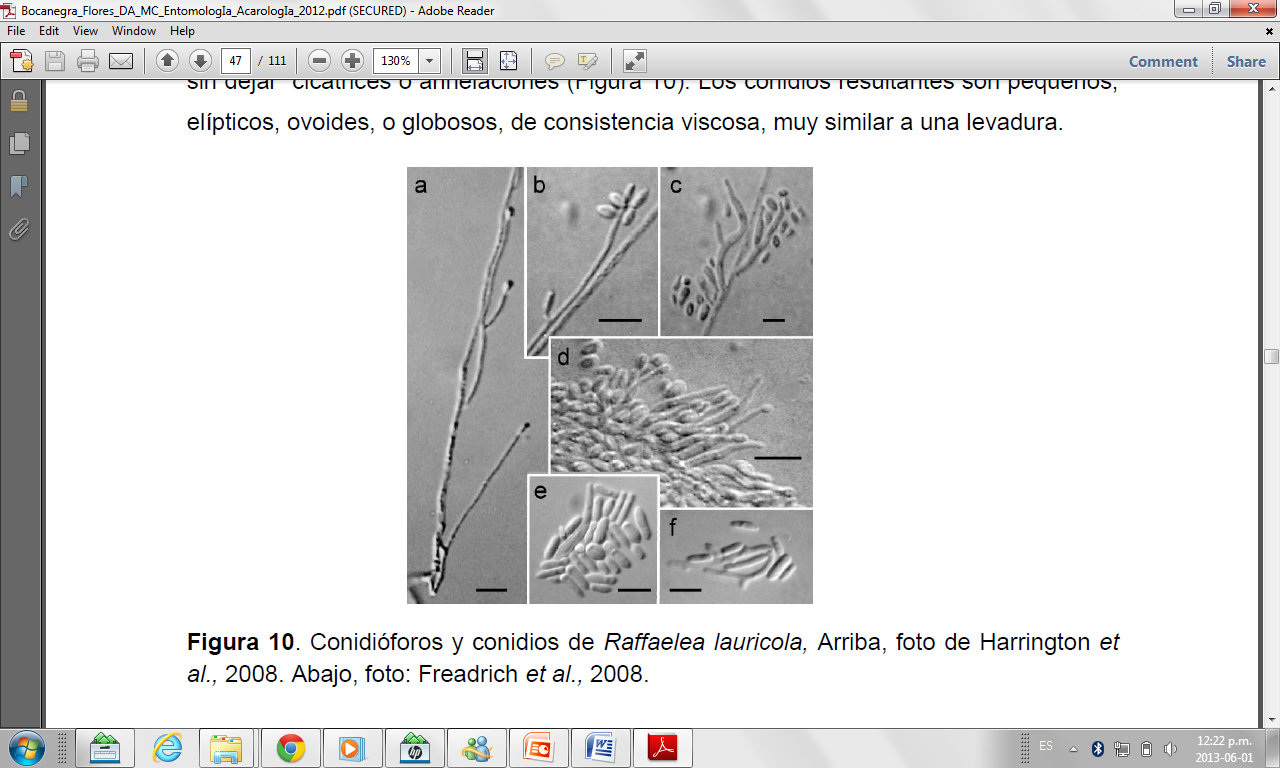 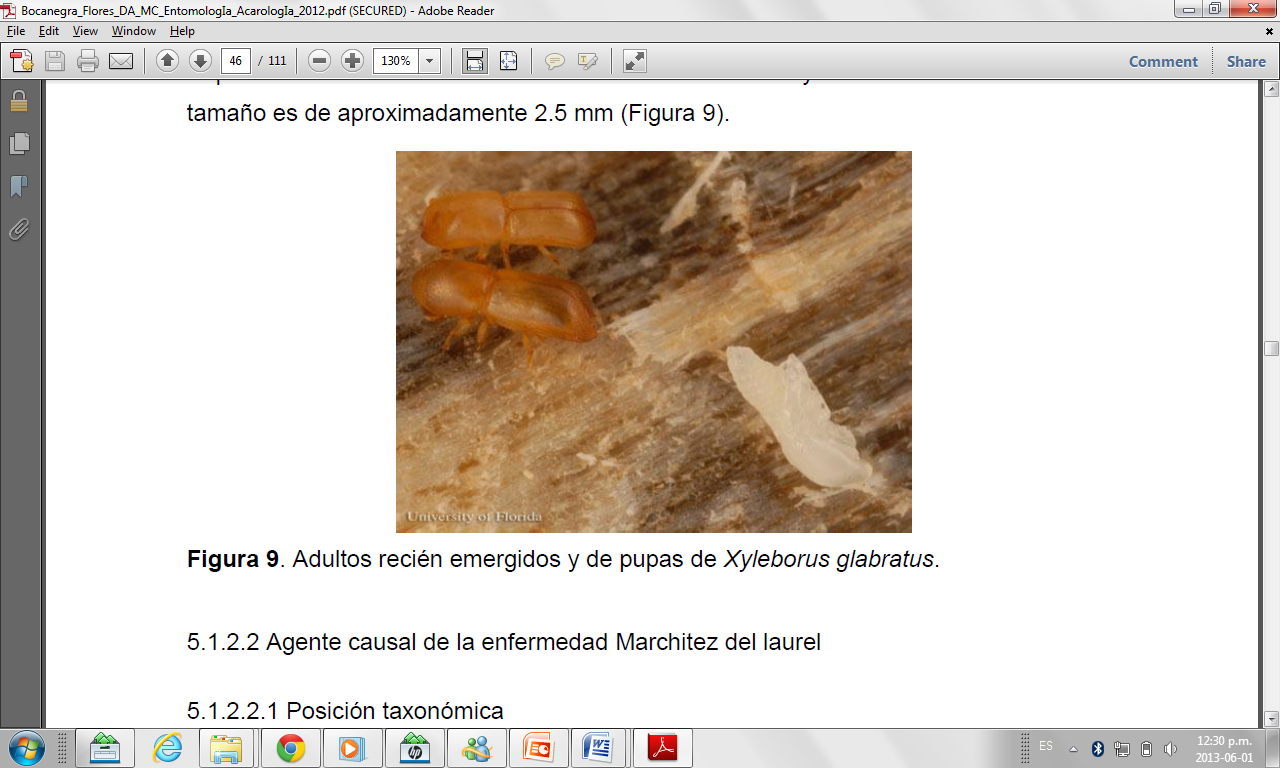 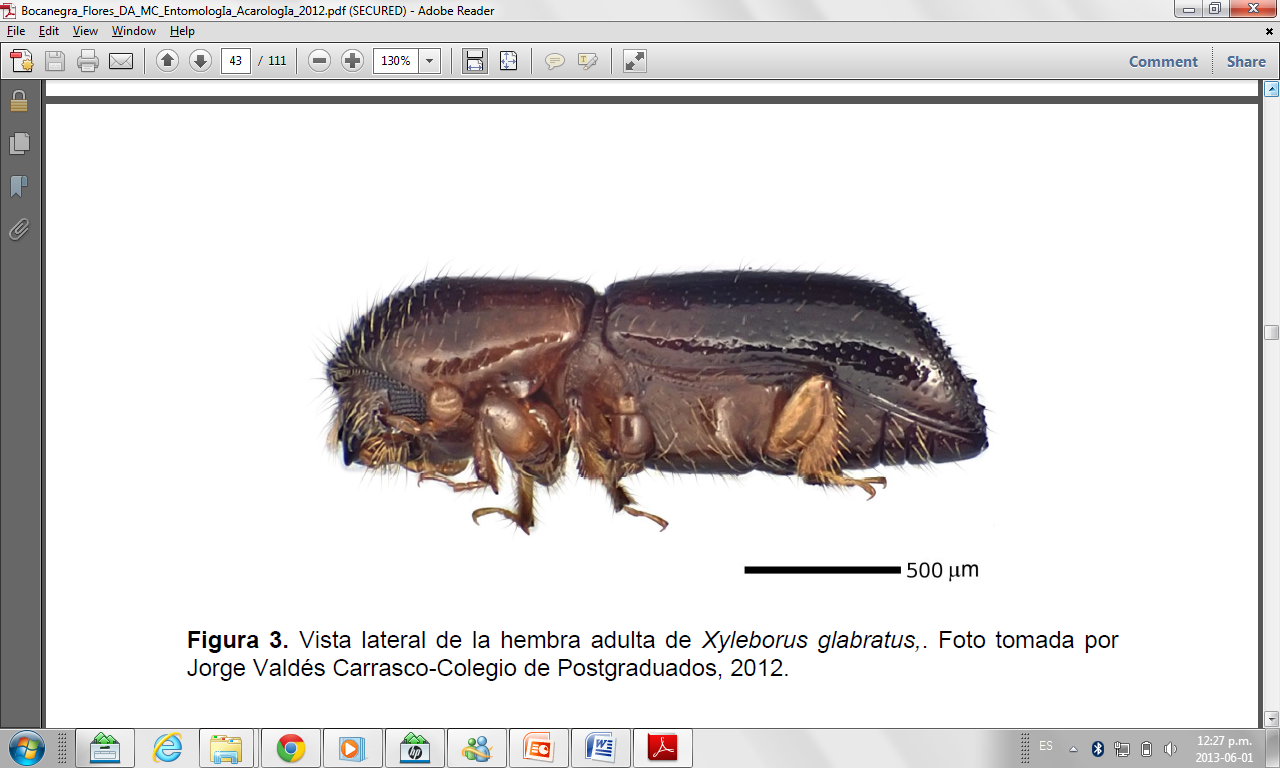 Agente causal de la marchitez del laurel rojo
Posición taxonómica del vector de la enfermedad marchitez 
del laurel rojo
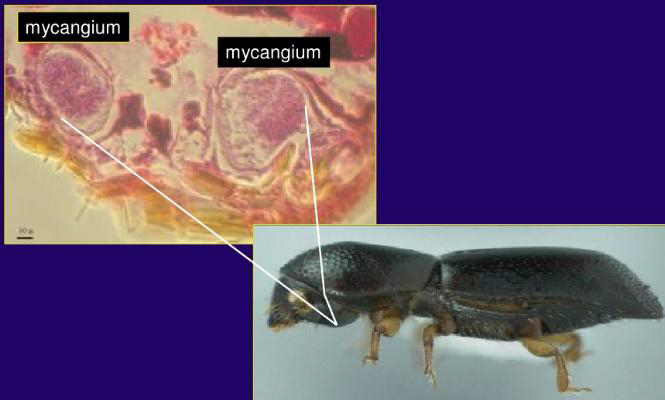 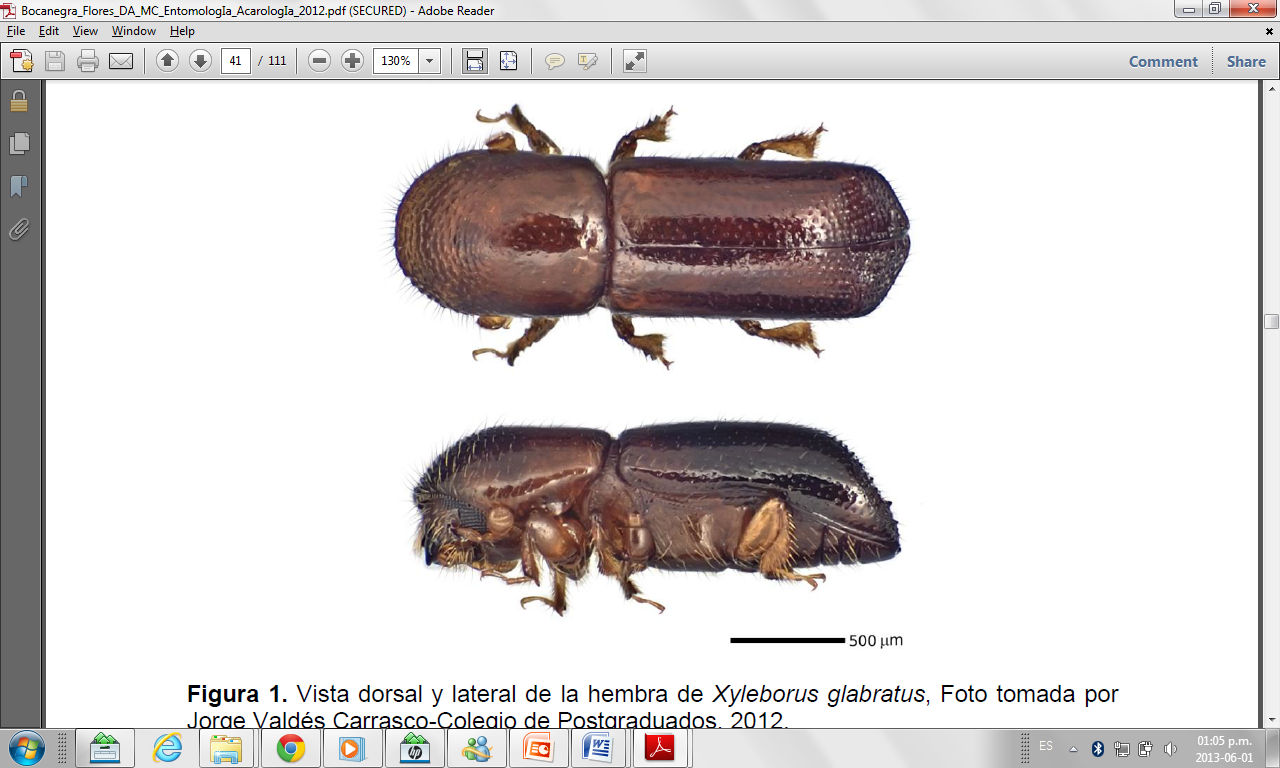 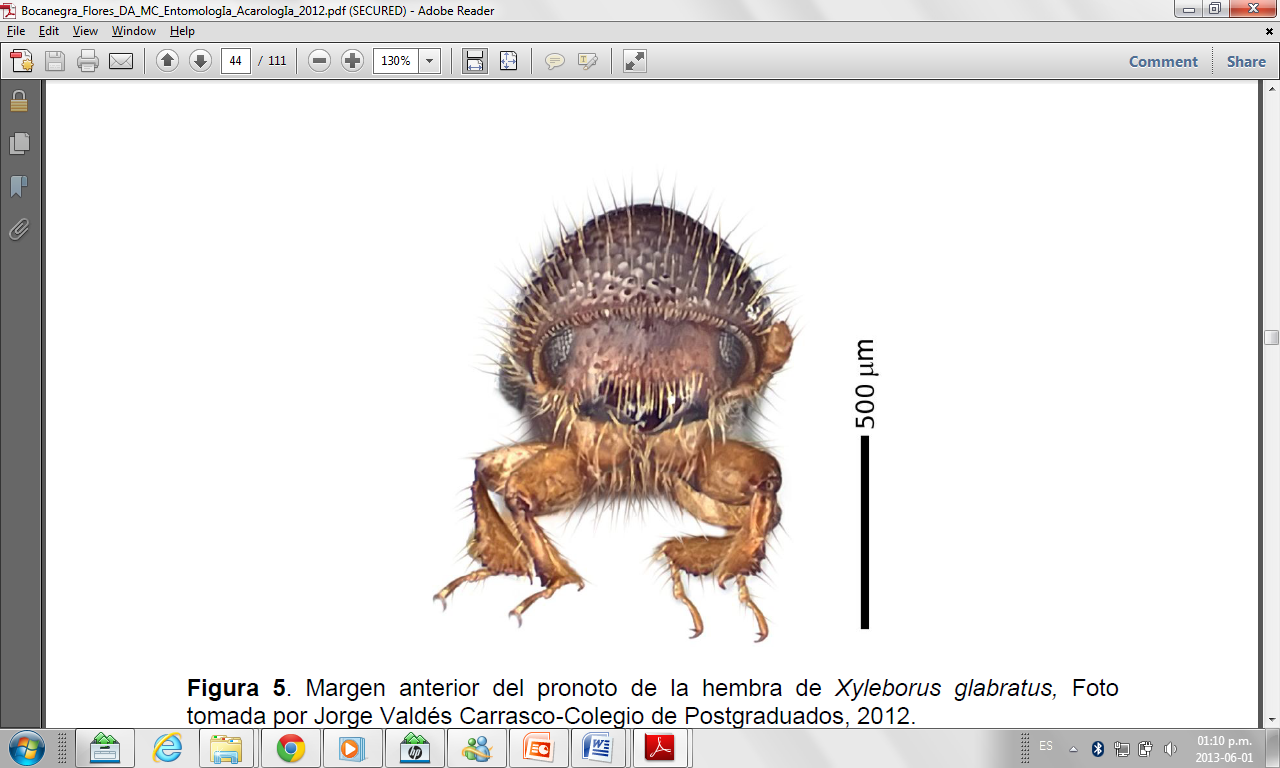 Crédito: Randy Ploetz y  Jorge Valdés Carrasco
Agente causal de la marchitez del laurel rojo
Posición taxonómica del patógeno causante de la enfermedad marchitez del laurel rojo
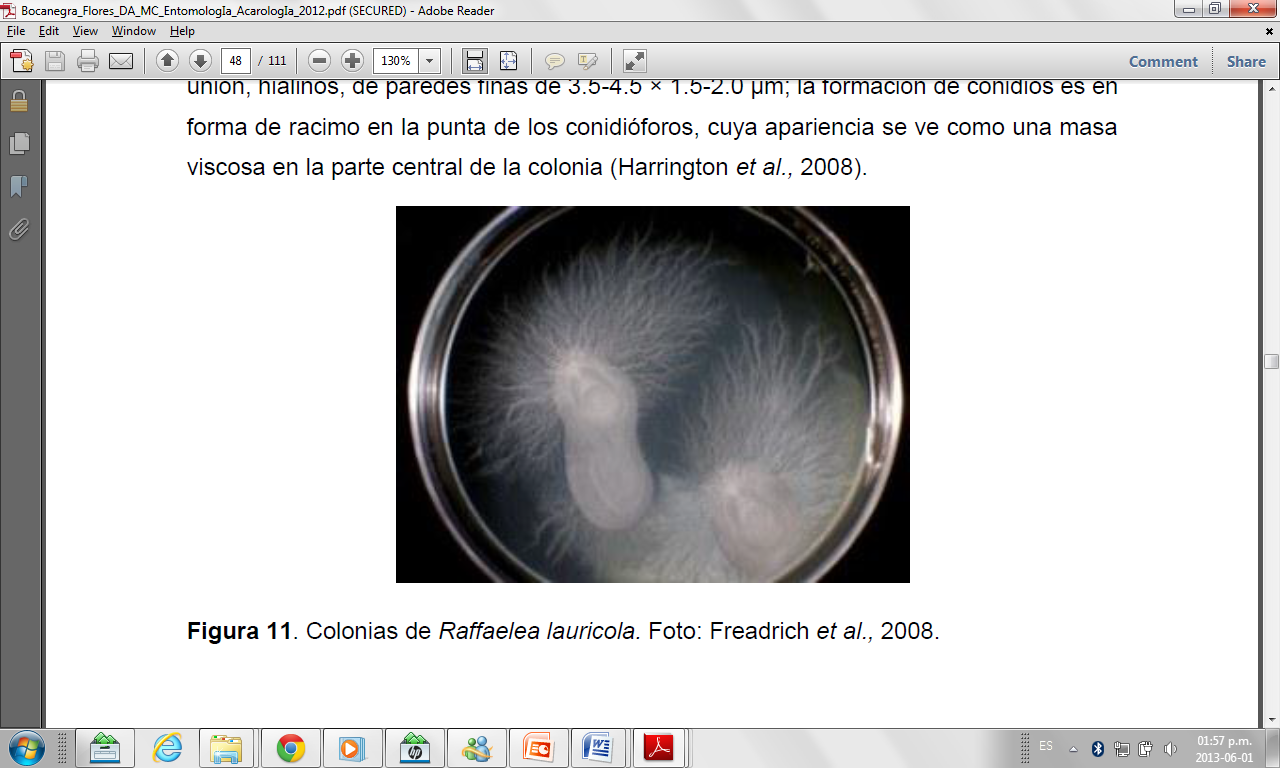 Origen, detección y dispersión del 
Escarabajo Ambrosia del laurel rojo y Raffaelea lauricola
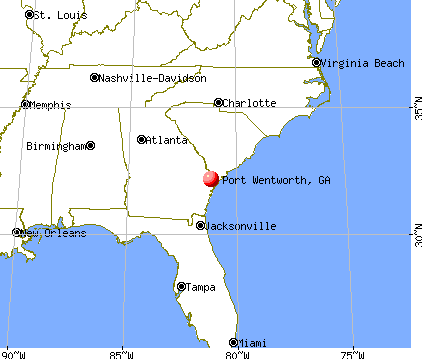 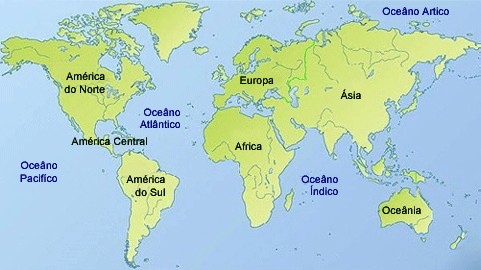 Port Wentworth,
Georgia en 2002
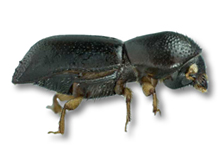 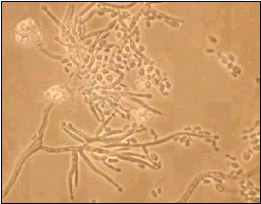 India
Japón
Myanmar
Taiwán
Bangladesh
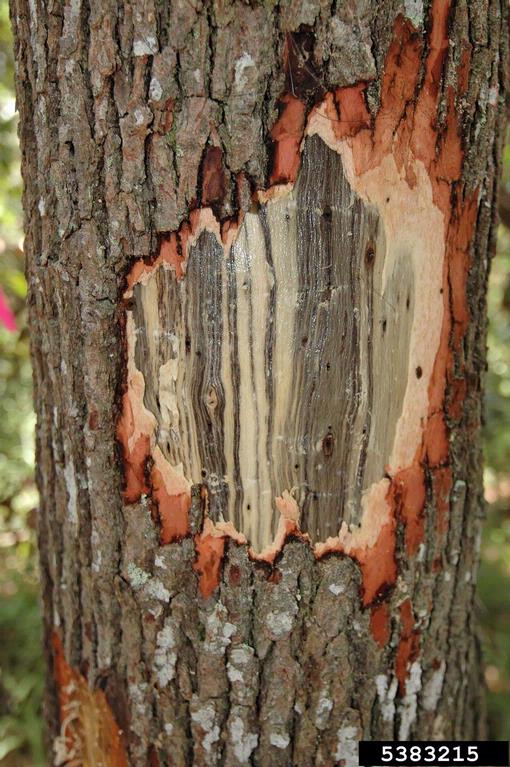 Dispersión del escarabajo ambrosia 
del laurel rojo y Raffaelea lauricola
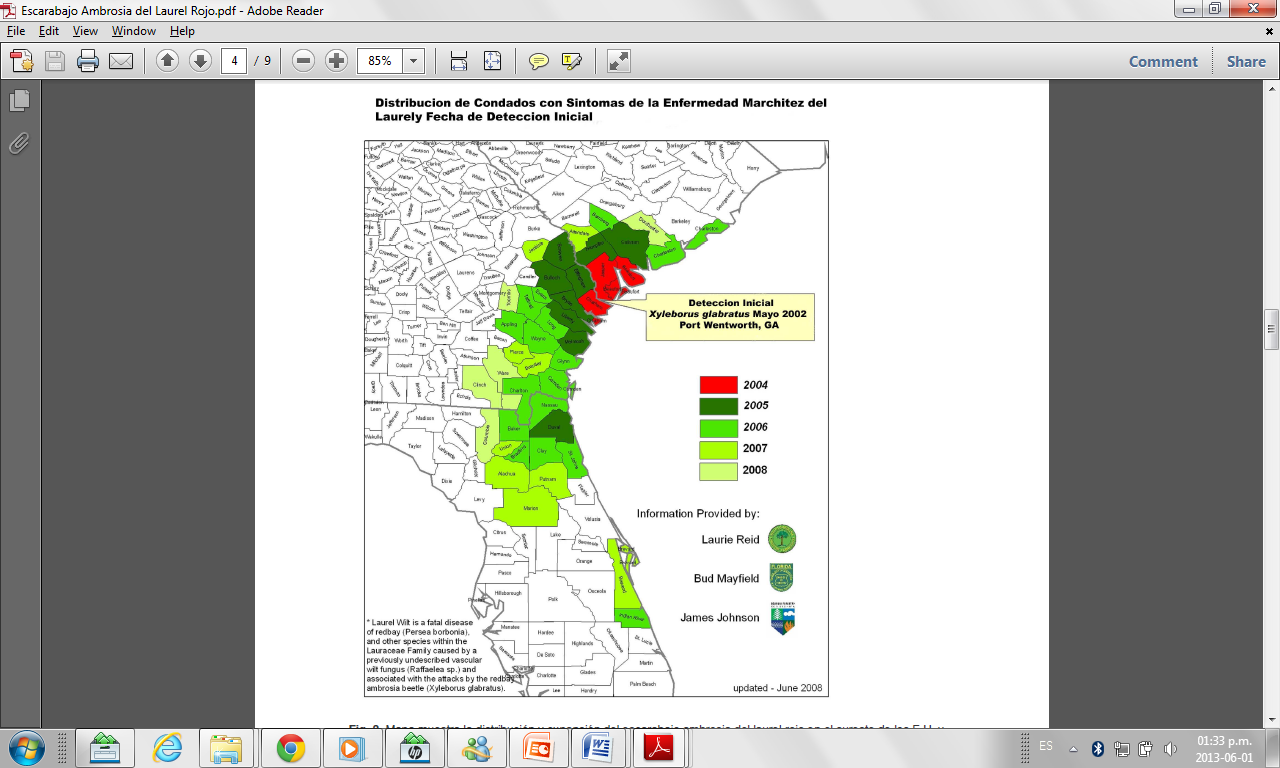 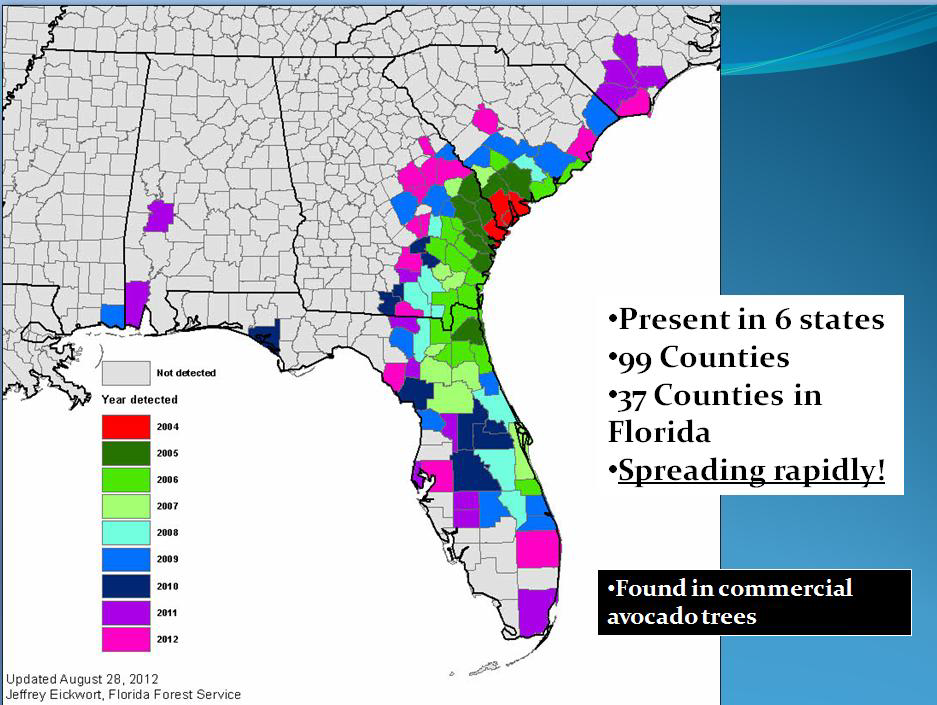 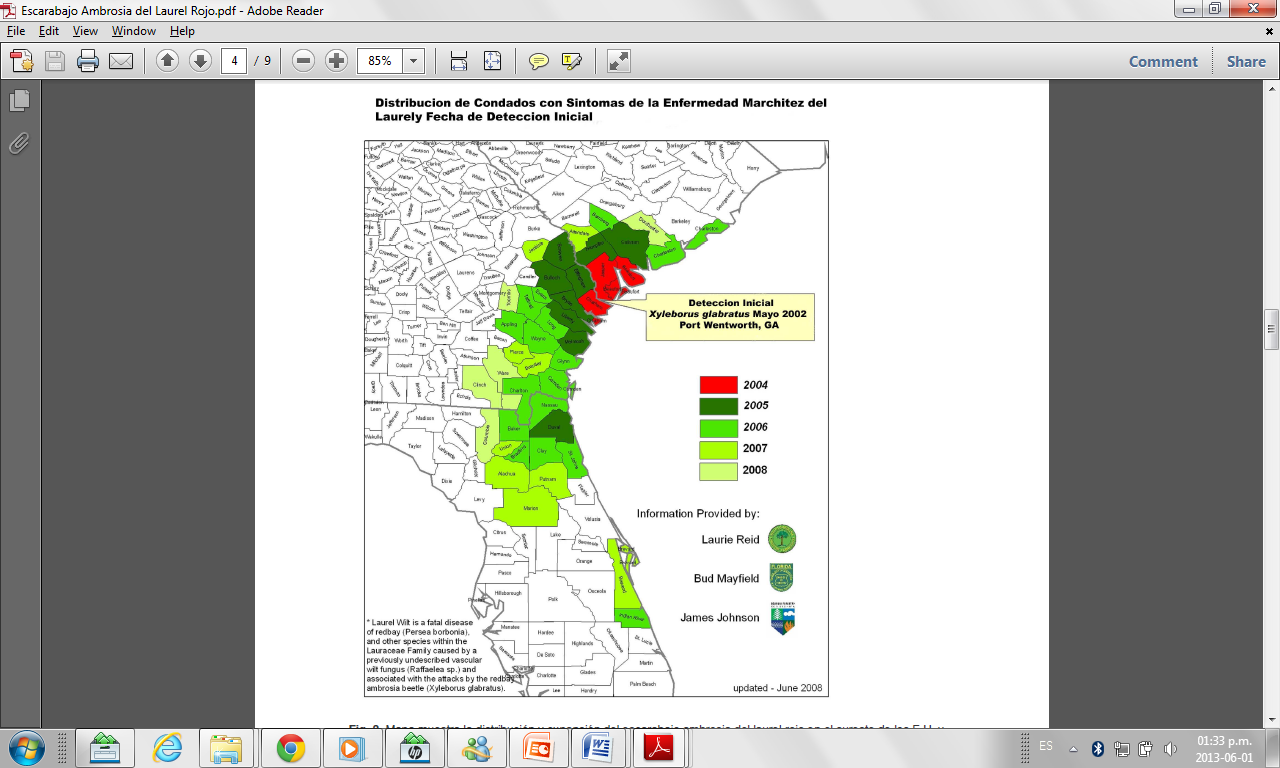 Dispersión del escarabajo ambrosia 
del laurel rojo y Raffaelea lauricola 2002-2012
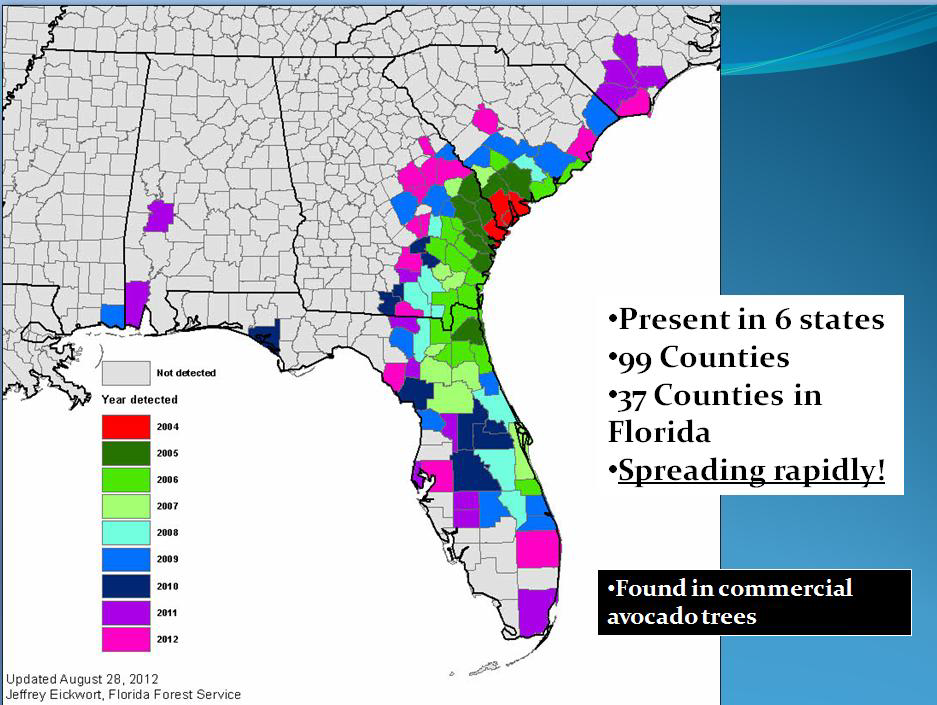 Importancia mundial del complejo Raffaelea lauricola-Xyleborus glabratus.
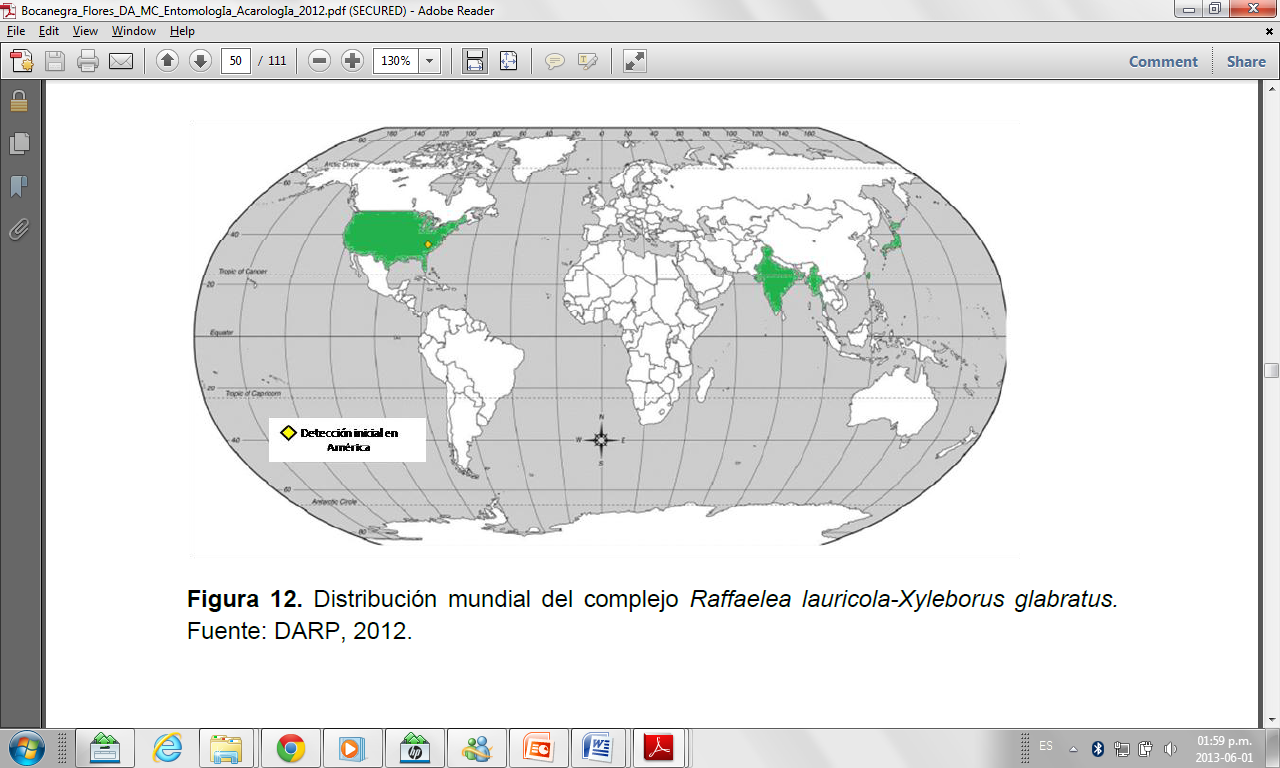 Es una especie invasora

Fitopatógeno de árboles altamente agresivo, que está dispersándose rápidamente.

La velocidad de dispersión  del escarabajo se estima en cerca de 20 millas por año, sin la ayuda de los seres humanos.

El hongo se moviliza en forma sistémica a través de los vasos conductores de sus hospedantes, causando una marchitéz de origen vascular

La enfermedad mata hasta al 95 por ciento de los árboles infectados.

Pérdidas ambientales y económicas superiores al 80% en áreas naturales con laurel rojo (Persea borbonia L).
Fuente: DARP, 2012.
Importancia mundial del complejo Raffaelea lauricola-Xyleborus glabratus.
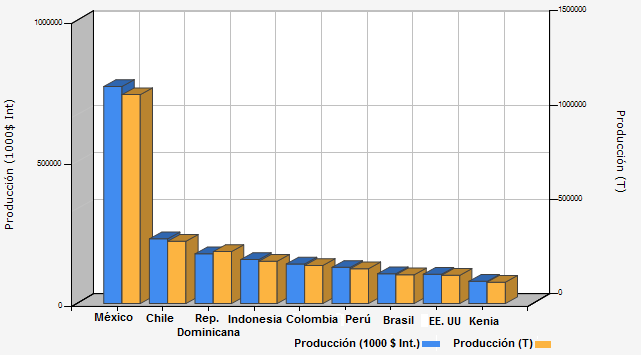 Principales productores de aguacate a nivel mundial (FAOSTAT, 2012).
Importancia para México con el complejo Raffaelea lauricola-Xyleborus glabratus.
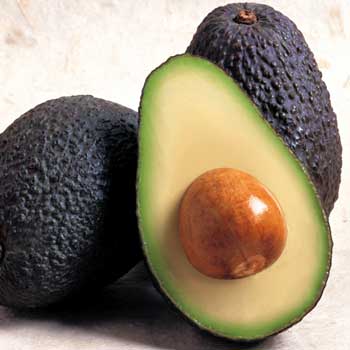 México es el líder mundial en el mercado del aguacate, participó en el 2009 con 27% de la superficie sembrada total.

Principal exportador con el 40% y el de mayor consumo per-cápita, con 10 Kg al año.

Ocupa el cuarto lugar a nivel mundial en  rendimiento (10.1 ton.ha).

La invasión de este complejo de plaga en áreas de producción comercial puede resultar en alarmantes pérdidas económicas y sociales.

Fácilmente perforan aguacateros y de laureles rojos y sanos.

Capacidad de transmitir al agente patógeno causante de la marchitéz del laurel.
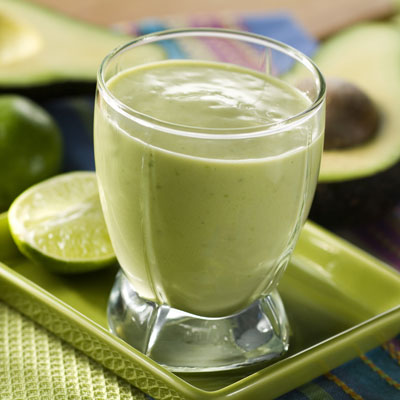 Importancia para México con el complejo Raffaelea lauricola-Xyleborus glabratus.
Producción agrícola de aguacate (P. americana) en México, de riego+temporal. Ciclo perene 2010.
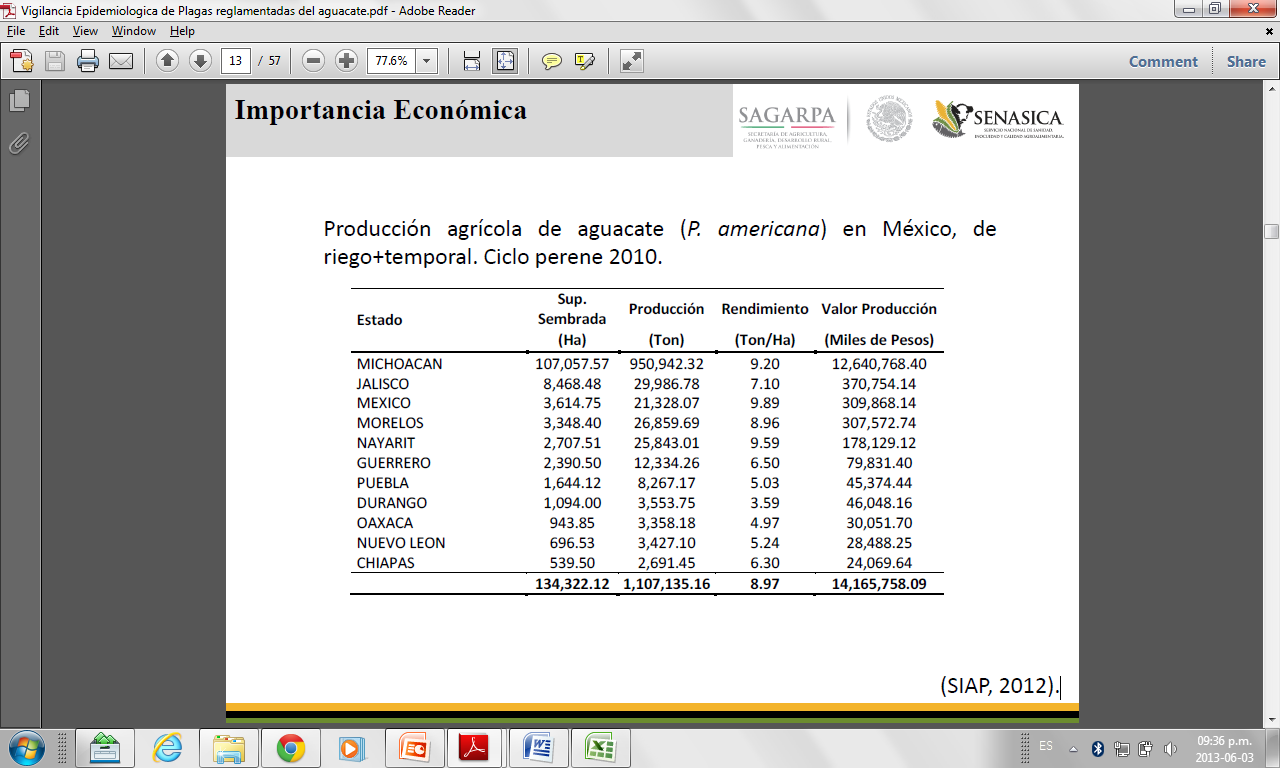 SIAP, 2013
Hospederos
Lauráceae
Fabacea (Leucaena glauca L. Benth.)
Dipterocarpaceae (Shorea robusta Gaertner F.)
Fagaceae (Lithocarpus edulis)

Persea borbonia
Persea palustris
Sassafras albidum
Phoebe lanceolata
Persea americana
Raffaelea lauricola
Lindera melissifolia
Cinnamomun camphora
Litsea aestivalis
Lucaena glauca (en las islas Bonin)
Acacia y Leucaena
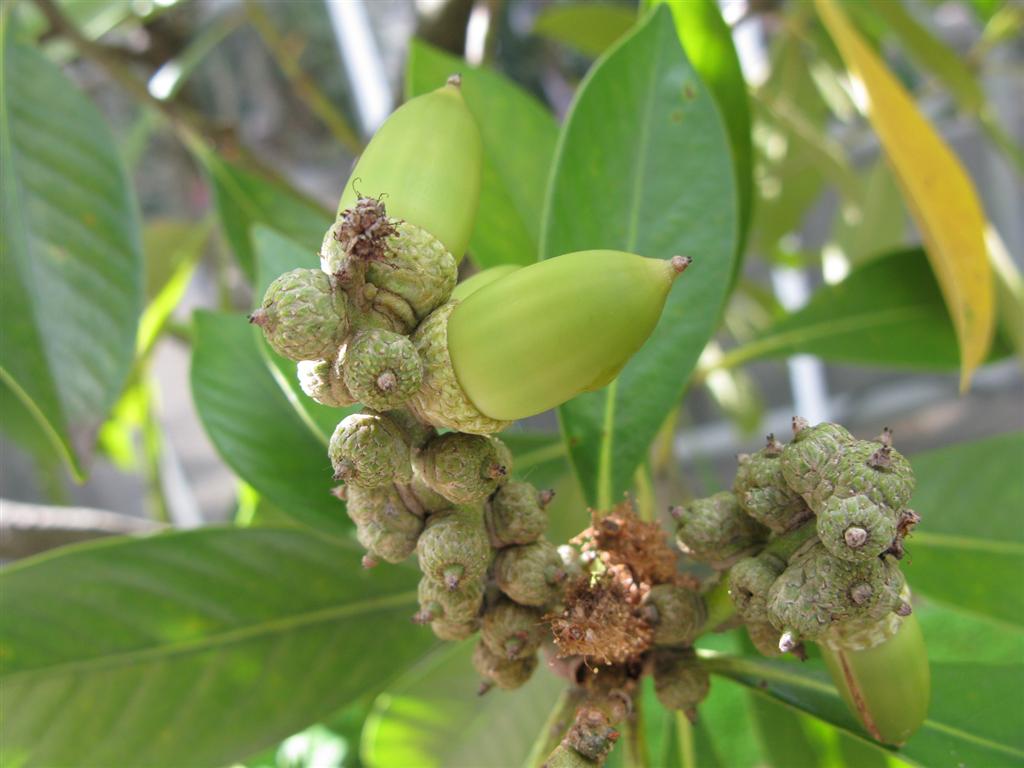 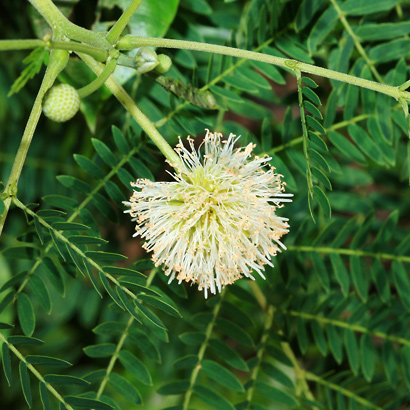 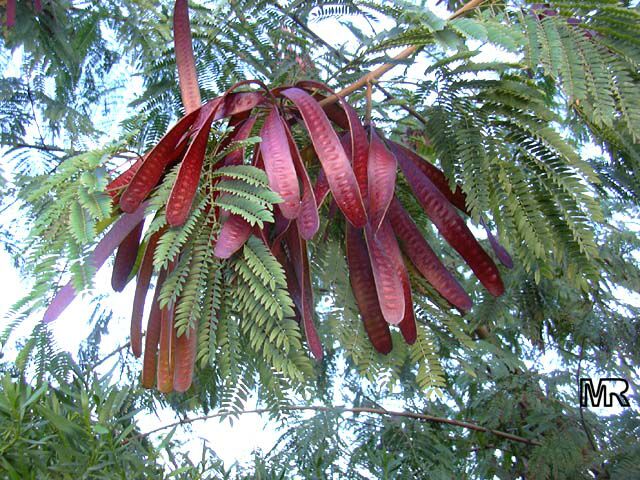 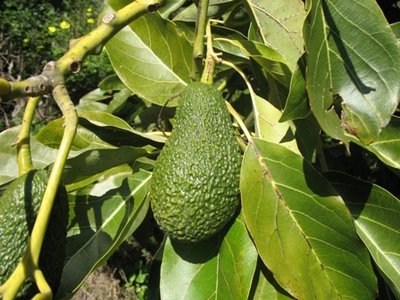 Ciclo biológico de Xyleborus glabratus
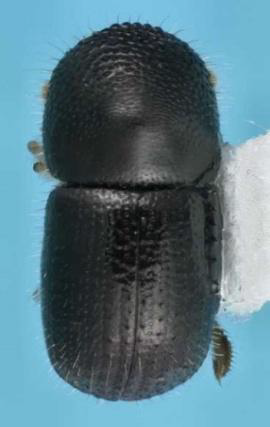 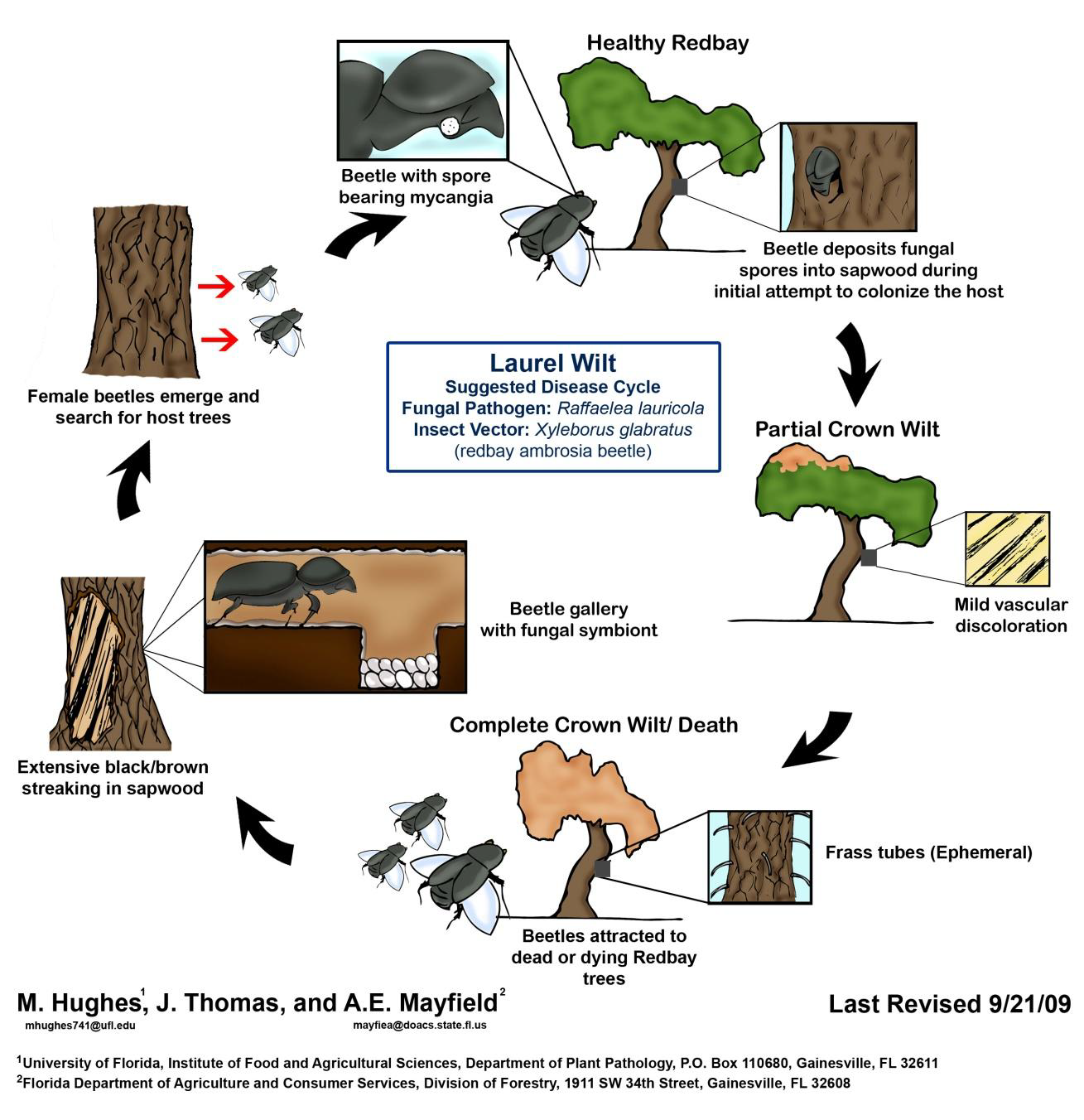 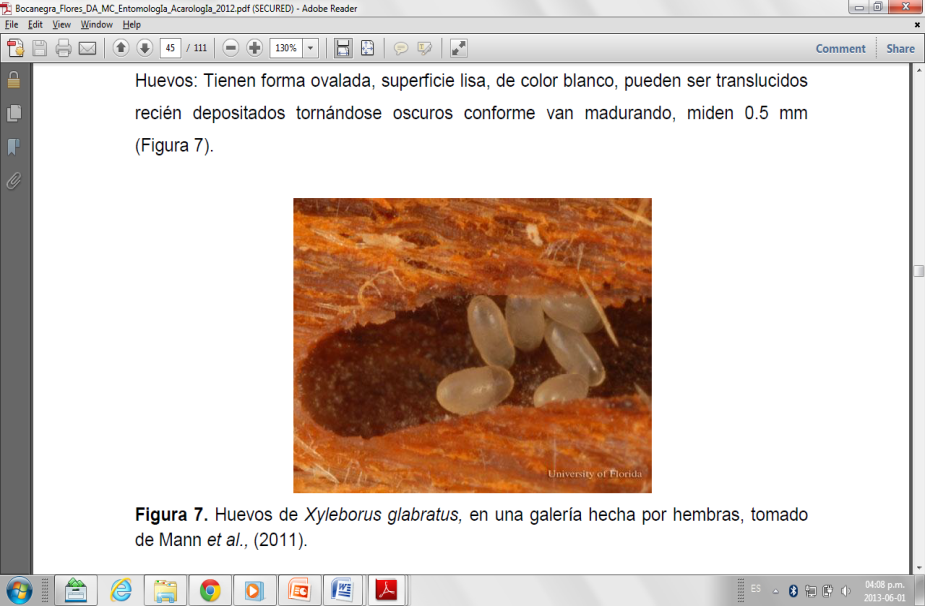 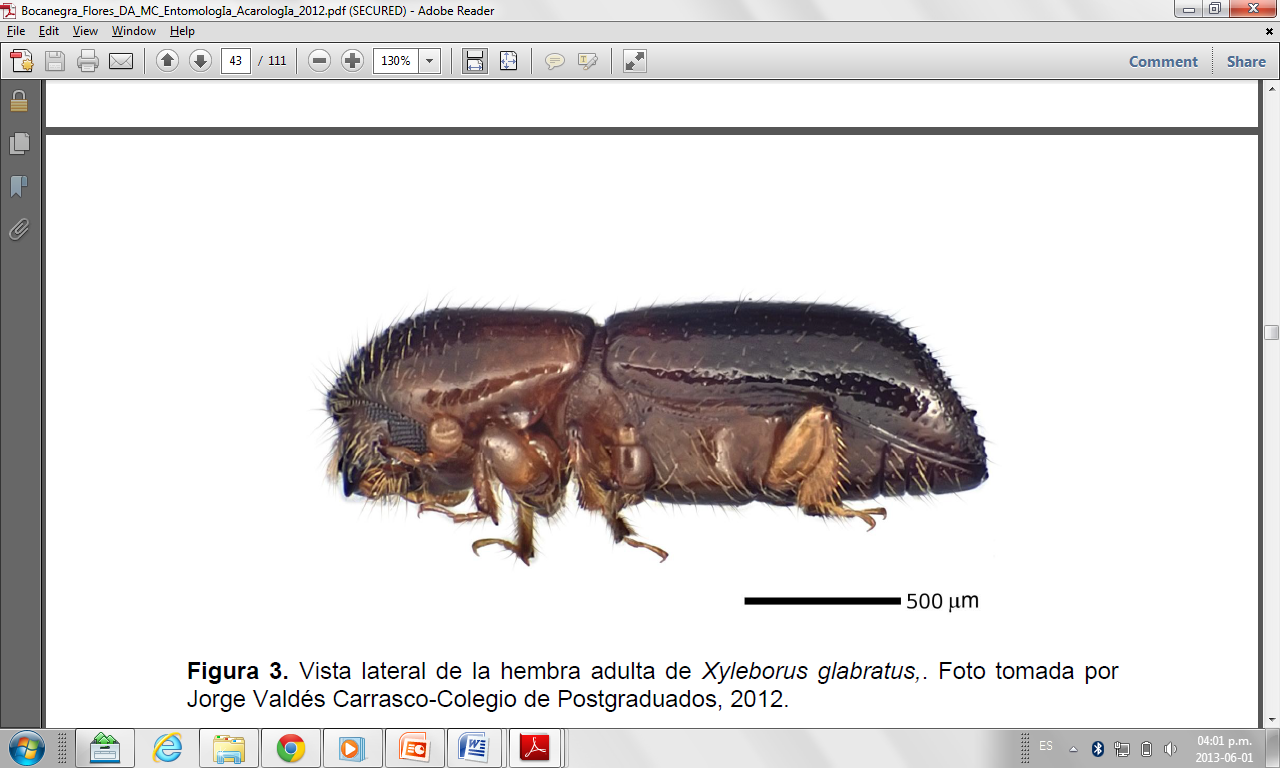 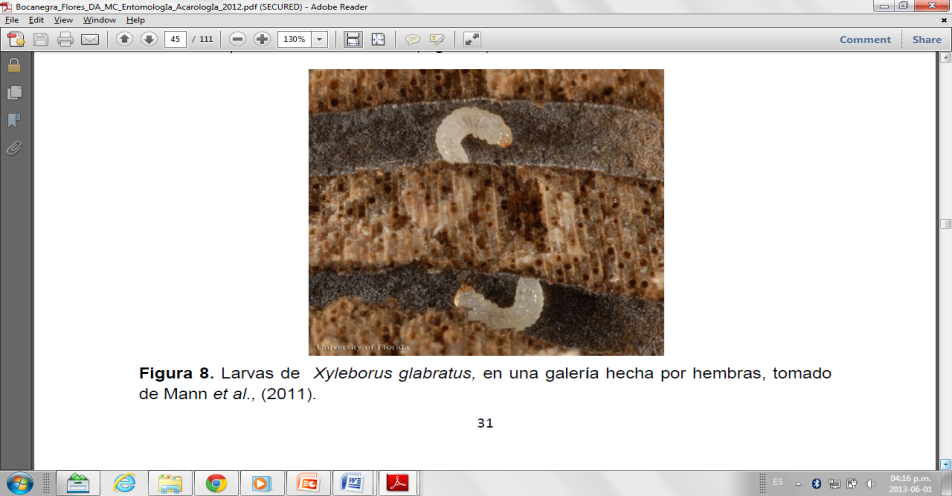 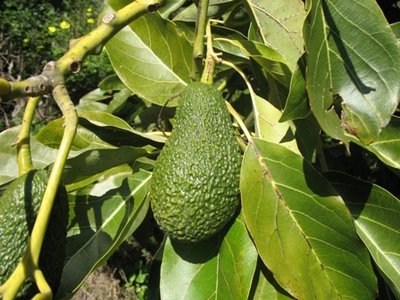 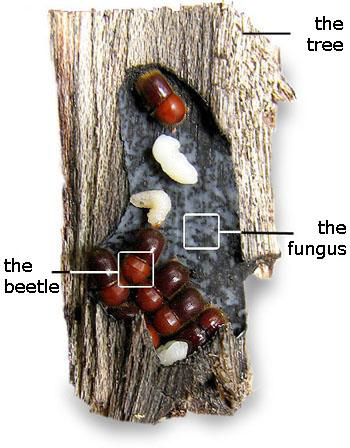 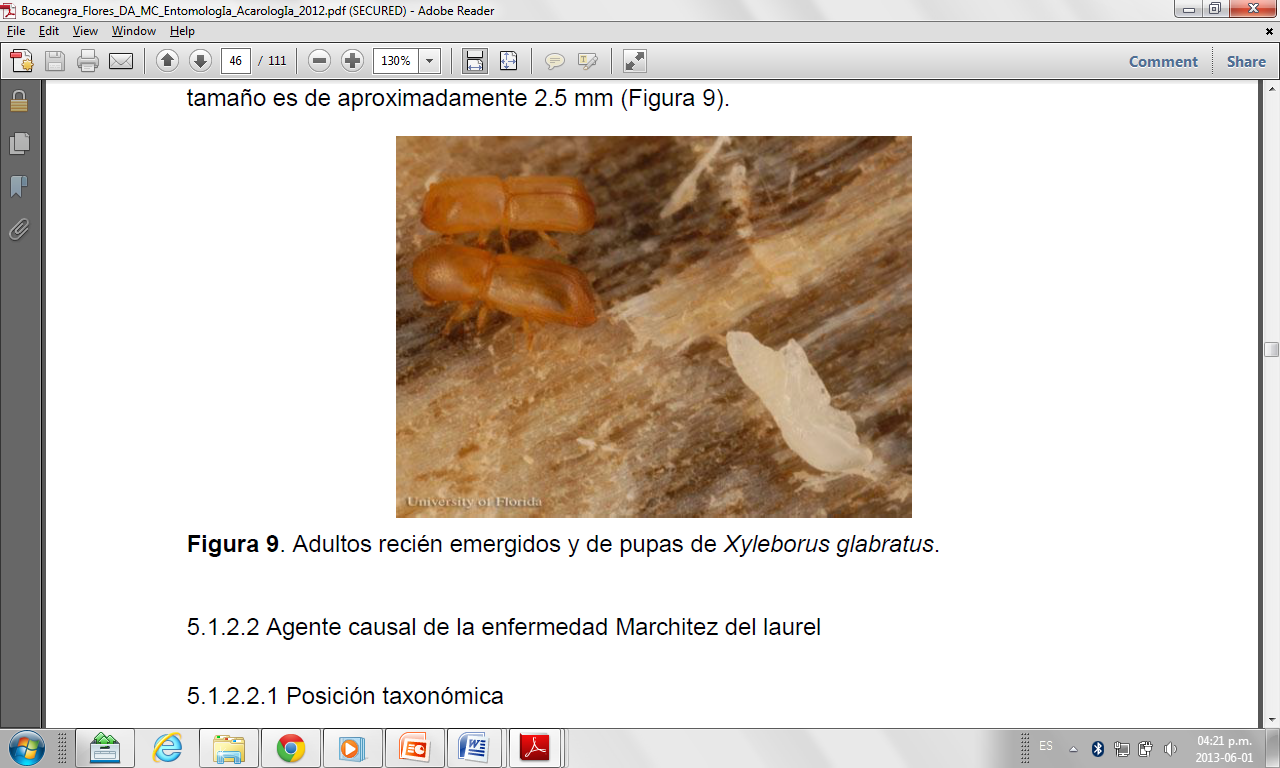 Ciclo biológico de Xyleborus glabratus
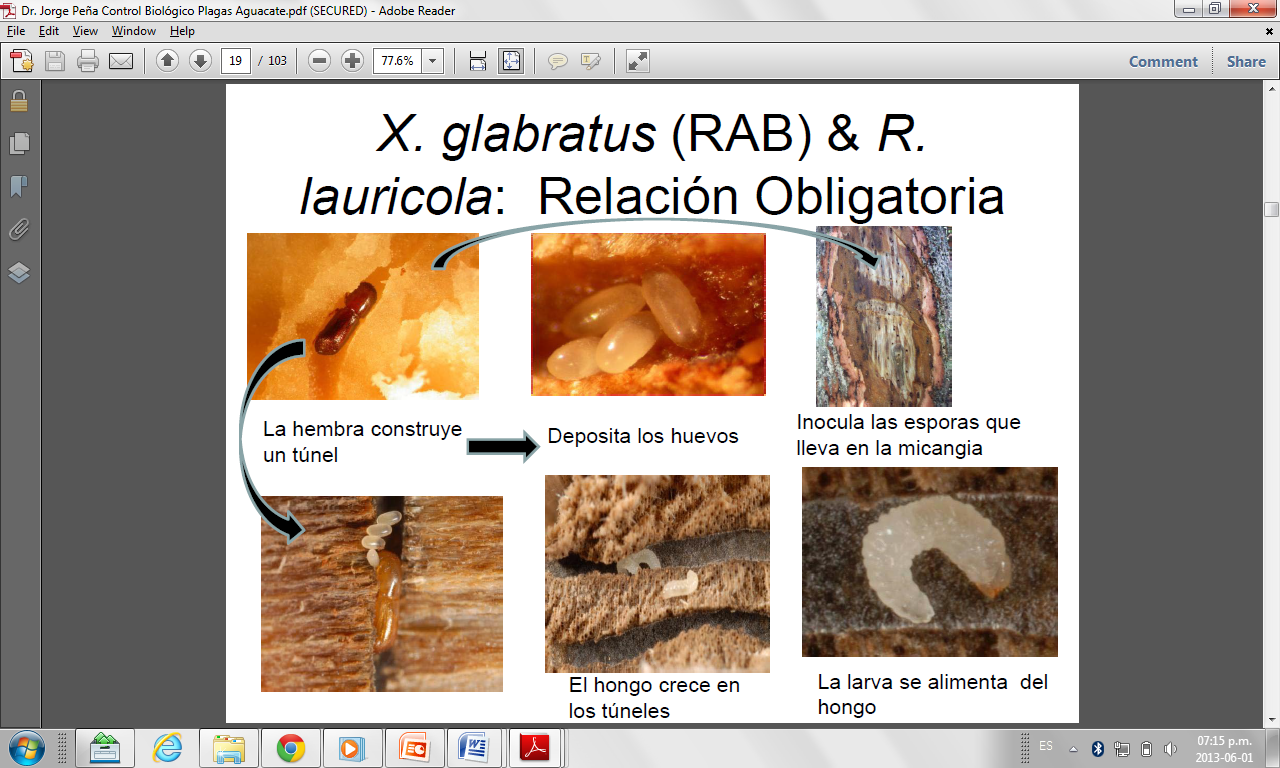 Condiciones favorables para el desarrollo del 
Complejo Xyleborus glabratus- Raffaelea lauricola
Géneros de amplia distribución y su mayor diversidad de especies se da en regiones tropicales y subtropicales de todo el mundo.
Se  alimentan de hongos ambrosiales que cultivan en las paredes de los túneles que barrenan.
Los adultos los puedes encontrar en campo durante todo el año y en menor número a finales de otoño y a principios del verano (Crane et al., 2008).
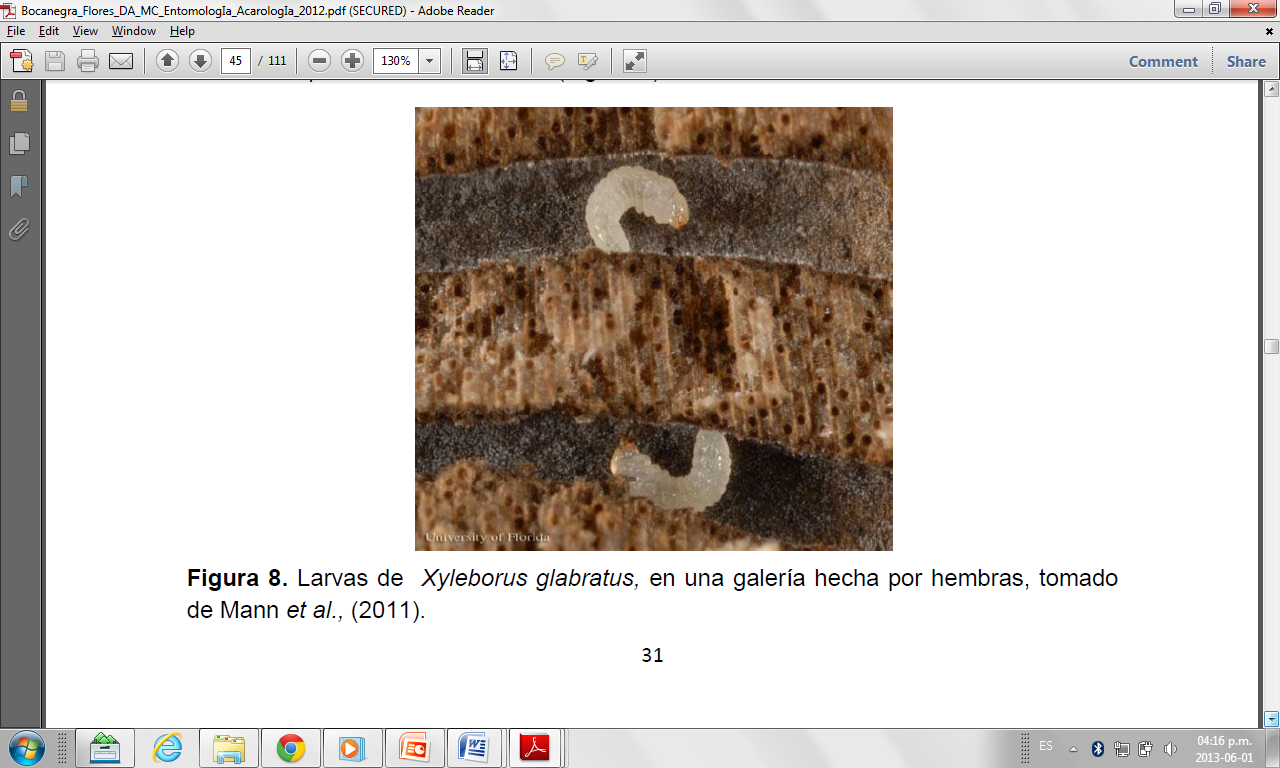 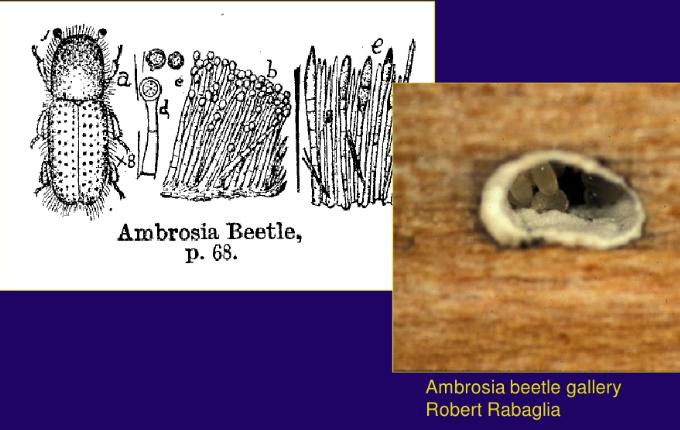 Principalmente atacan a las plantas que se encuentran moribundas o muertas y su hospedante preferencial es el aguacate.
Actividad de vuelo: mayor en la primavera en comparación con los meses de verano e invierno según autores como Hanula et al., (2008) y Mayfield III y Thomas (2009).
Según estudios que se han hecho se desarrollan muy bien a bajas temperaturas.
Diseminación y dispersión del complejo Xyleborus glabratus-Raffaelea lauricola.
Productos madereros y de embalaje

Transportación accidental por seres humanos

En muestras de suelo










En estados unidos se han propagado a una velocidad de entre 30 a 100 Km/año
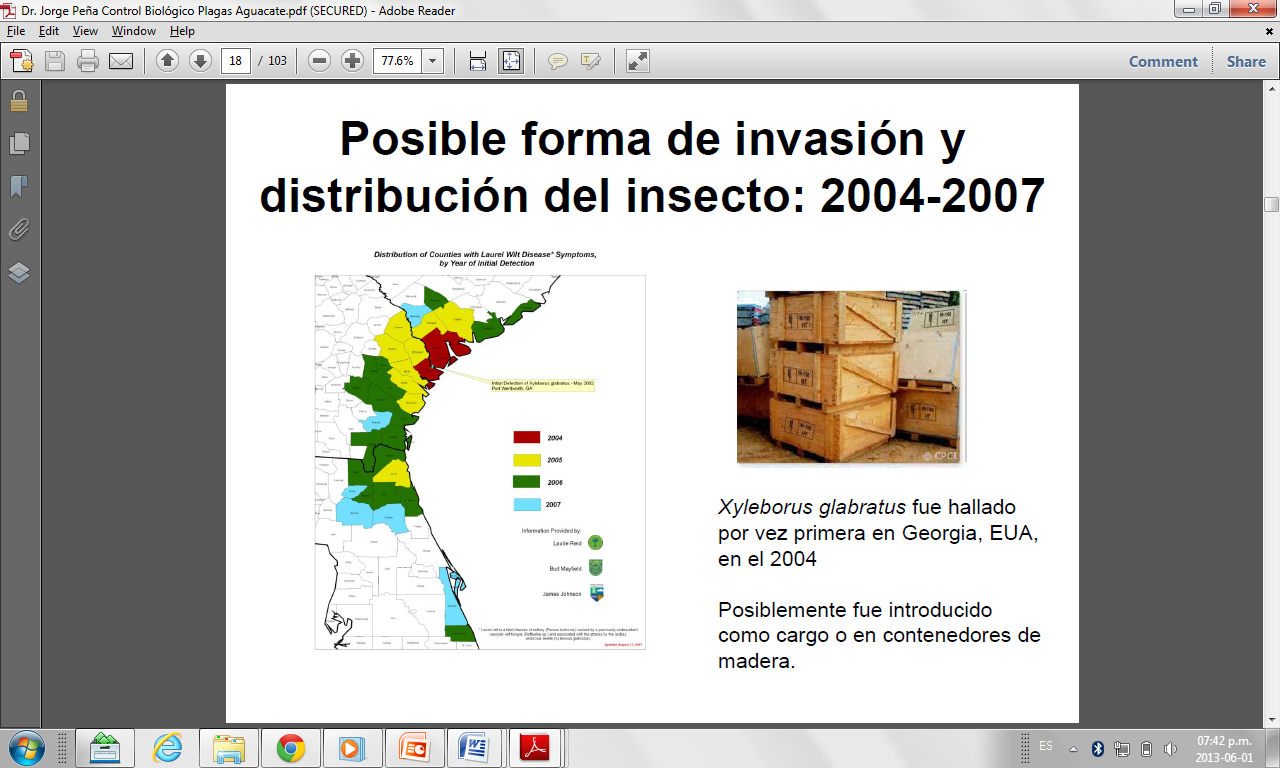 Características de reconocimiento  del complejo
Escarabajo  ambrosia del laurel rojo.
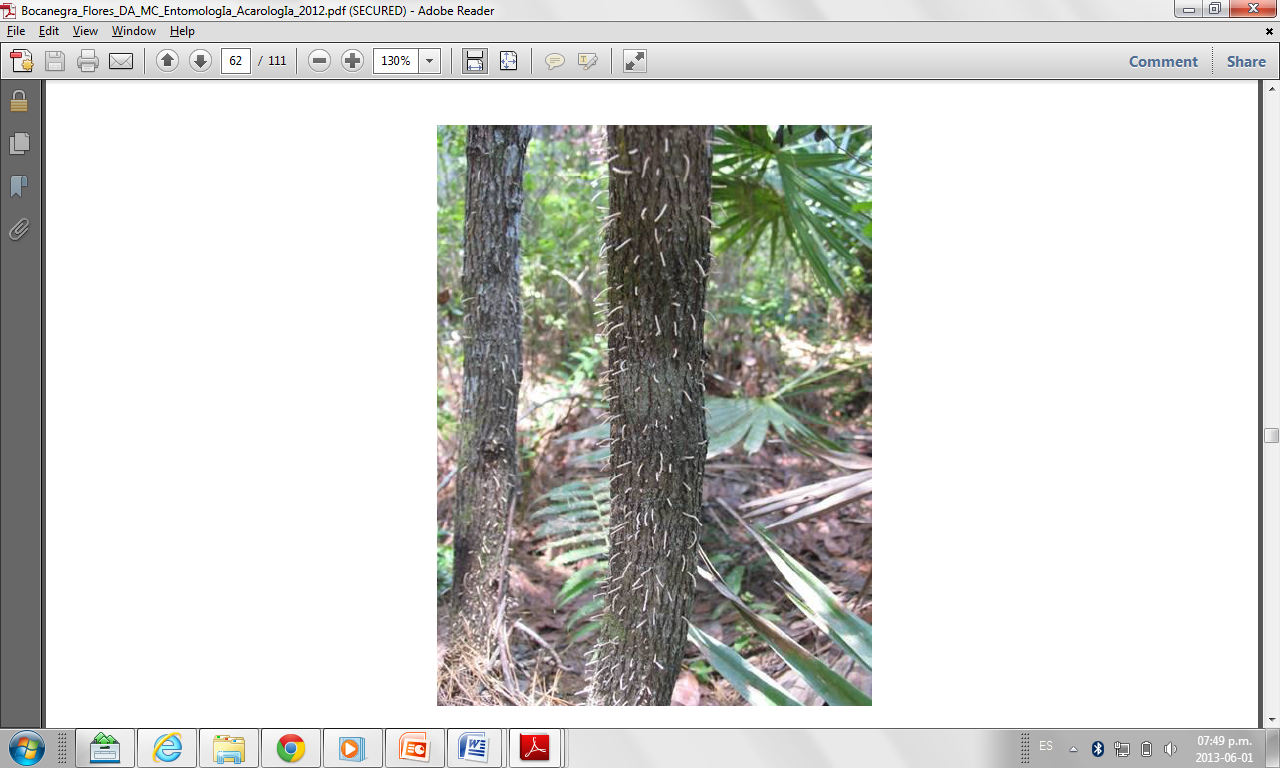 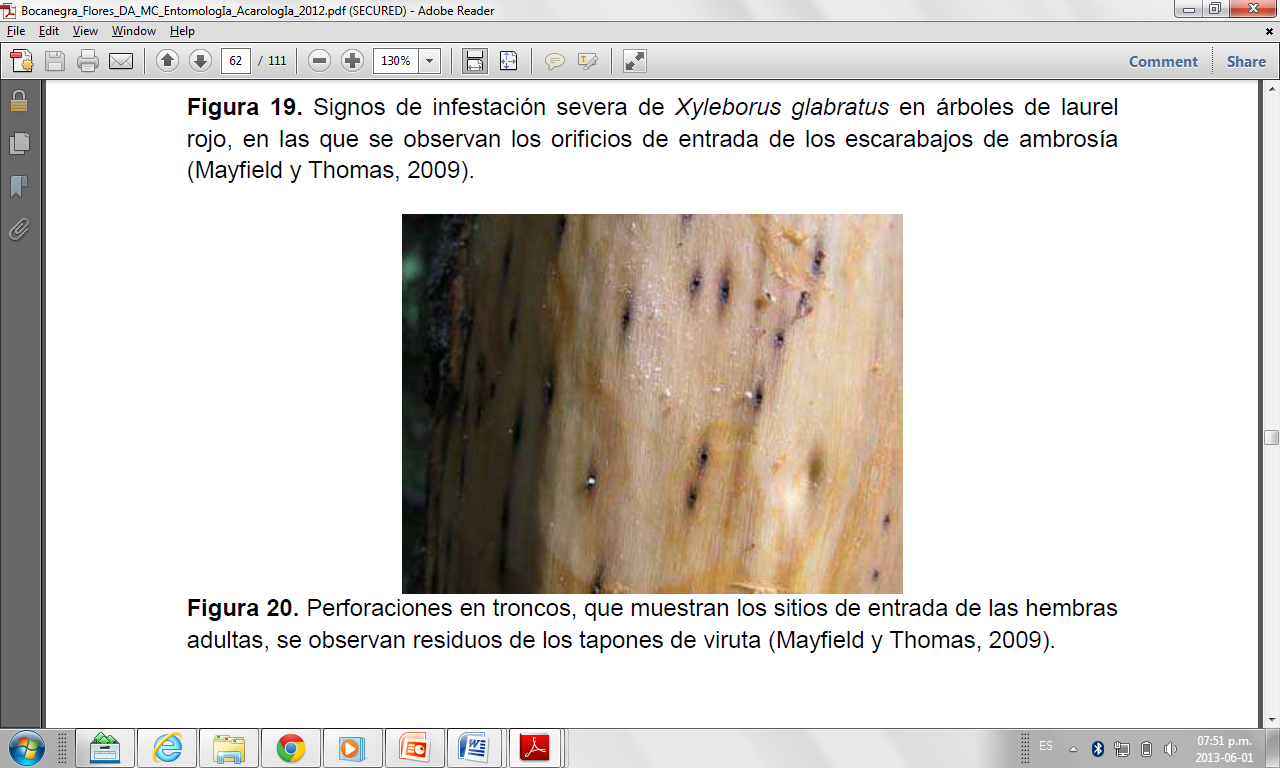 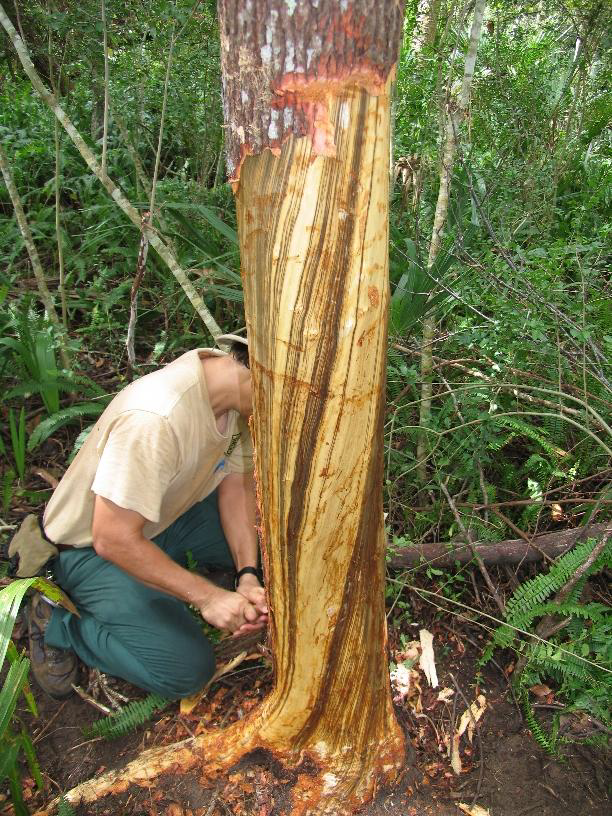 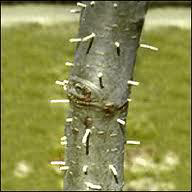 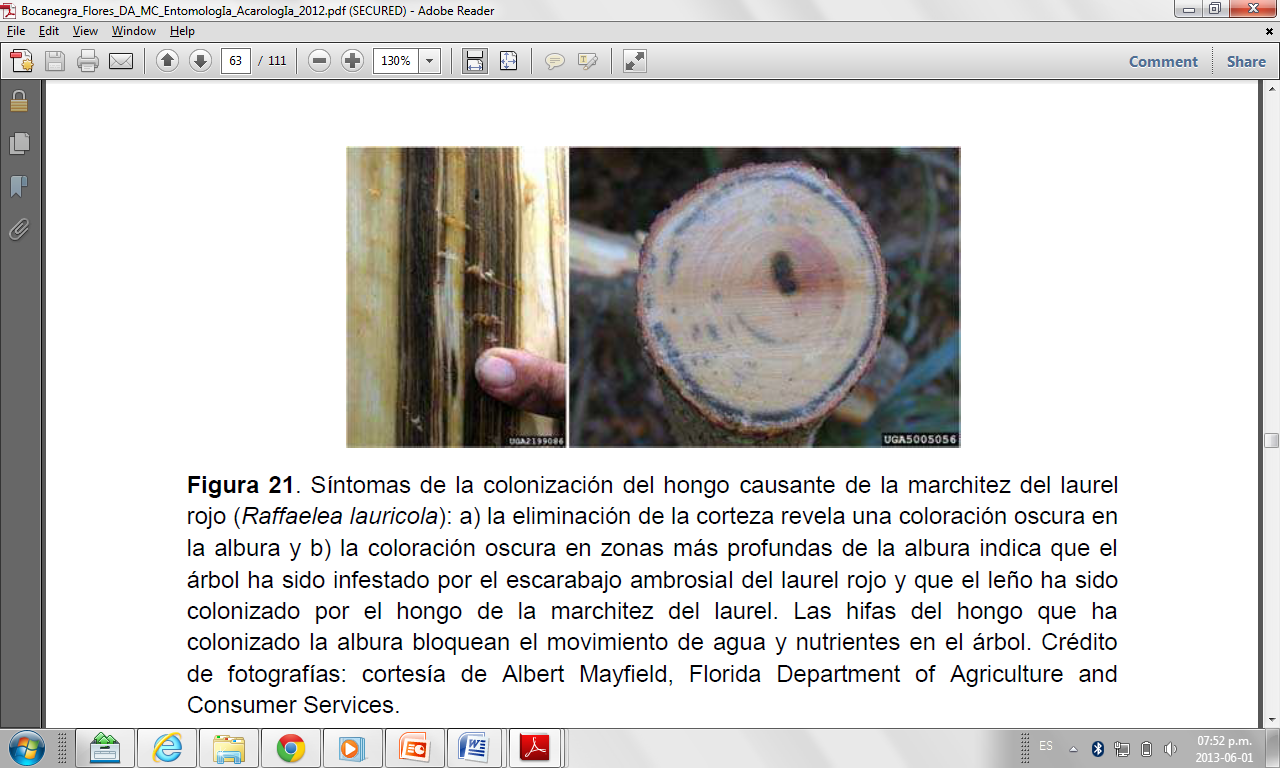 A.E. Mayfield
A.E. Mayfield
Daños ocasionados del complejo
Escarabajo  ambrosia del laurel rojo.
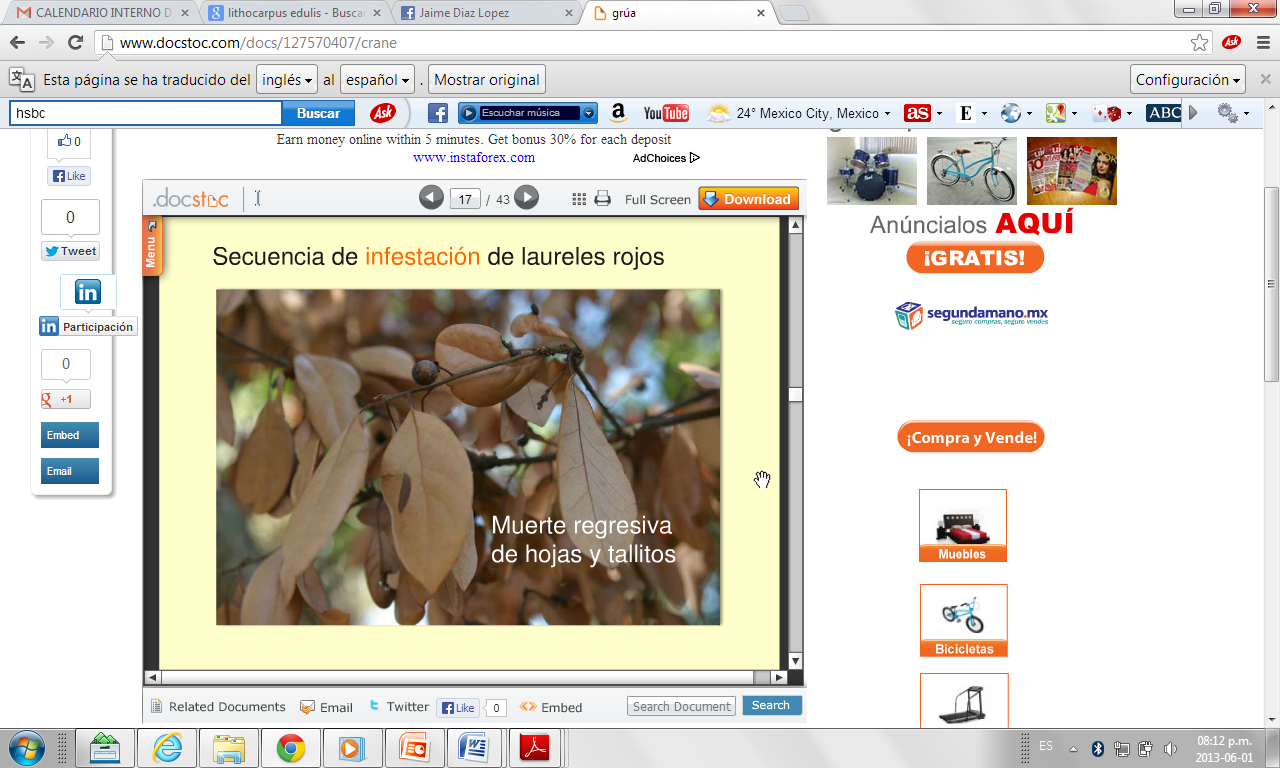 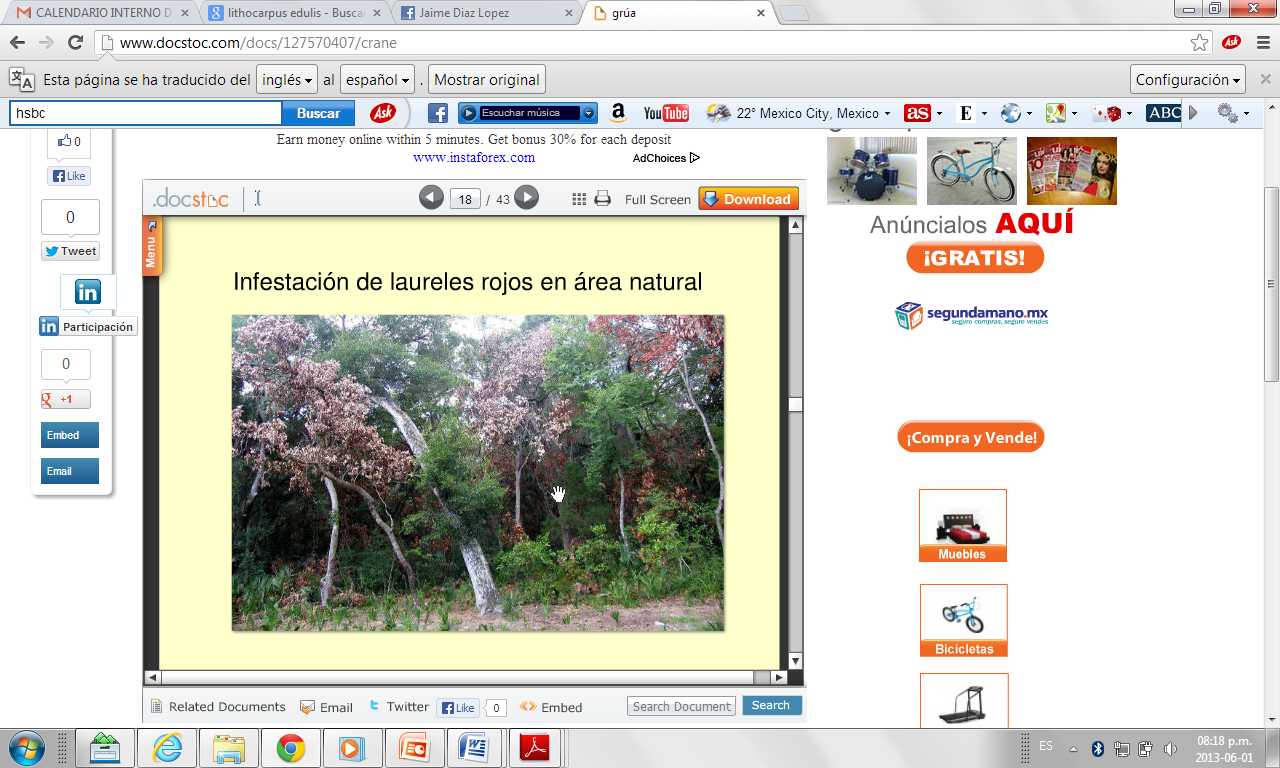 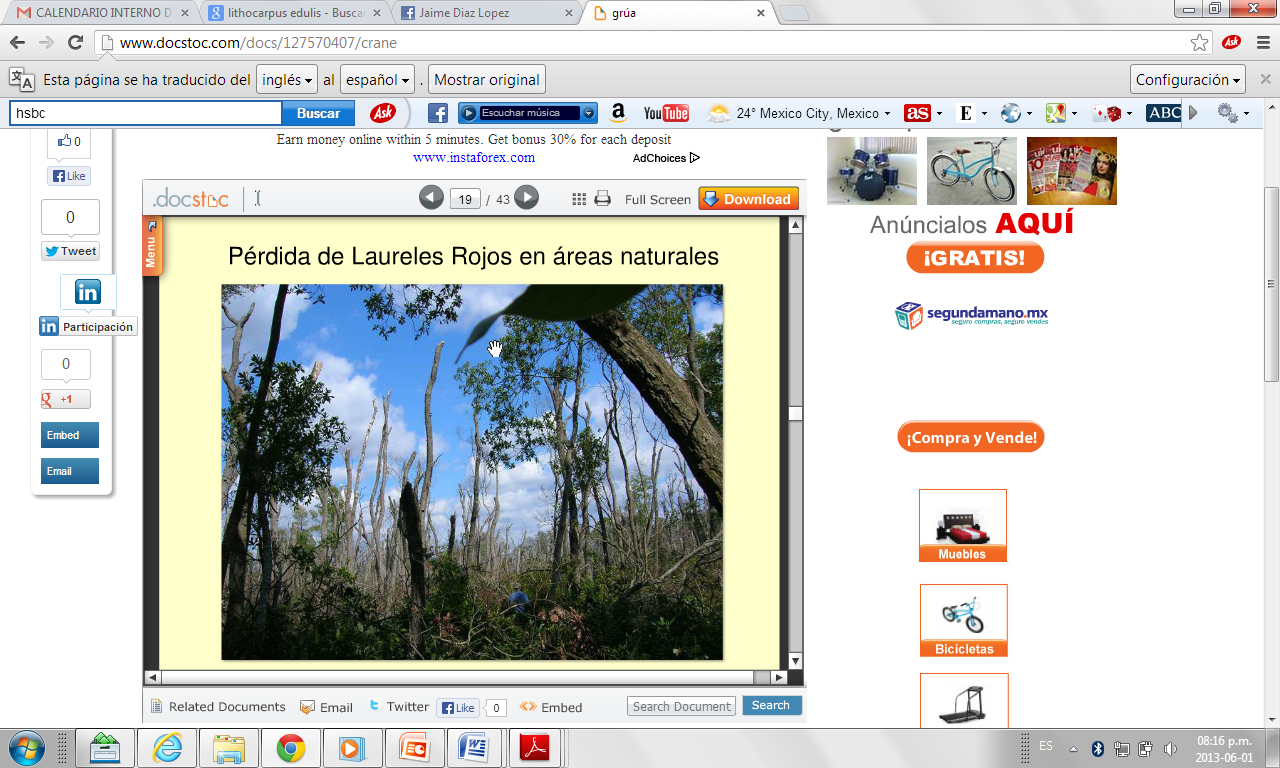 Daños ocasionados del complejo
Escarabajo  ambrosia del laurel rojo.
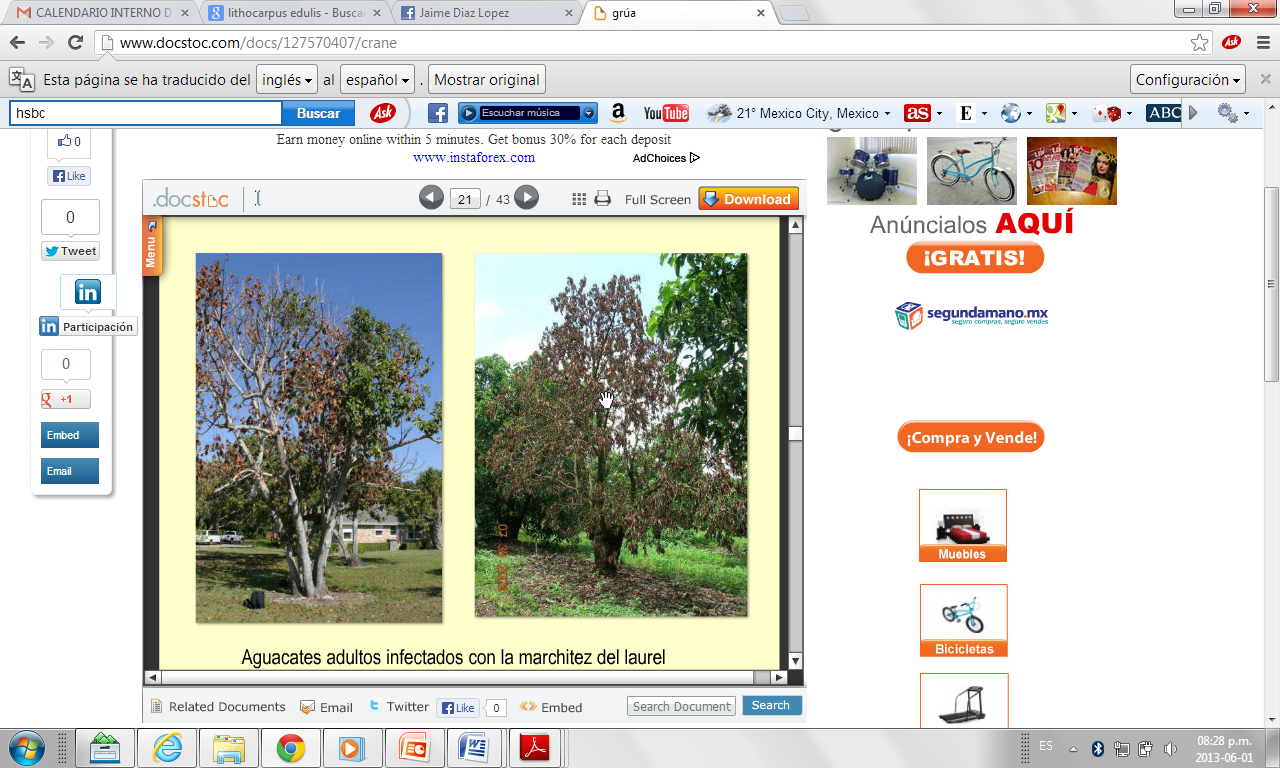 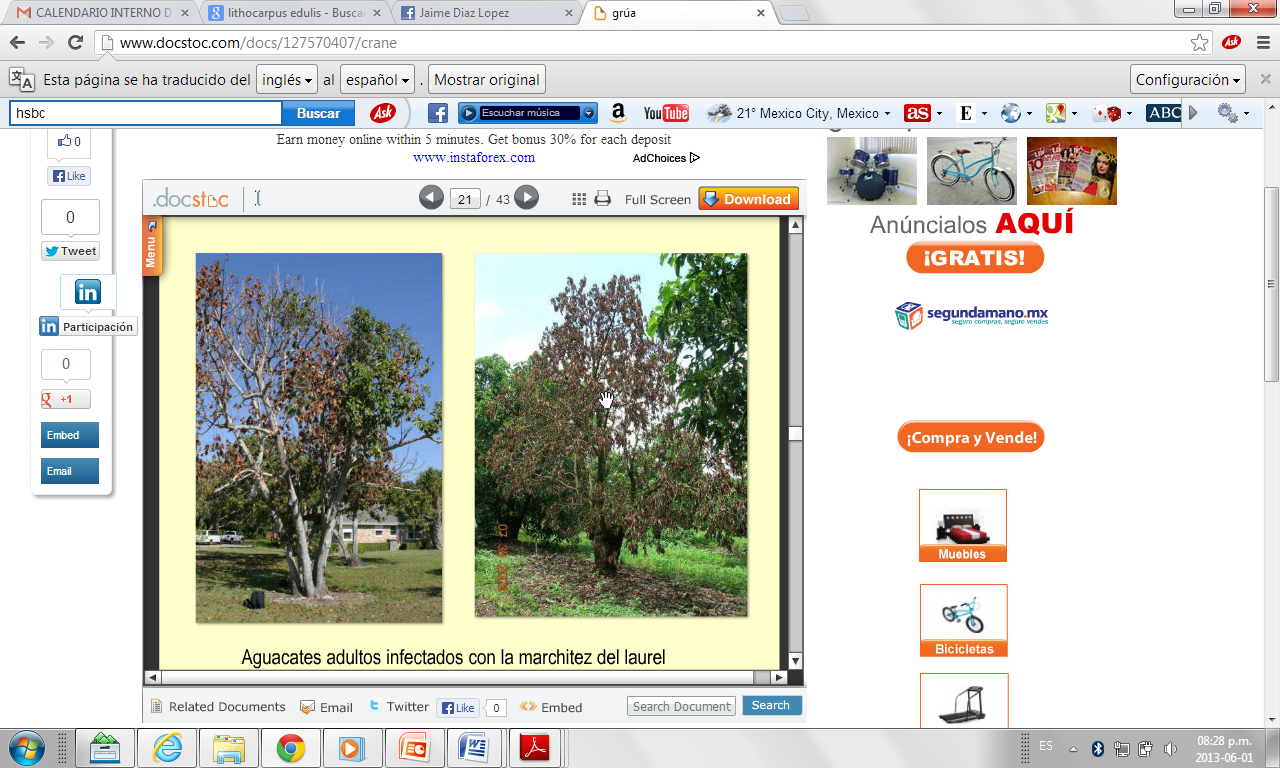 Daños ocasionados del complejo
Escarabajo  ambrosia del laurel rojo.
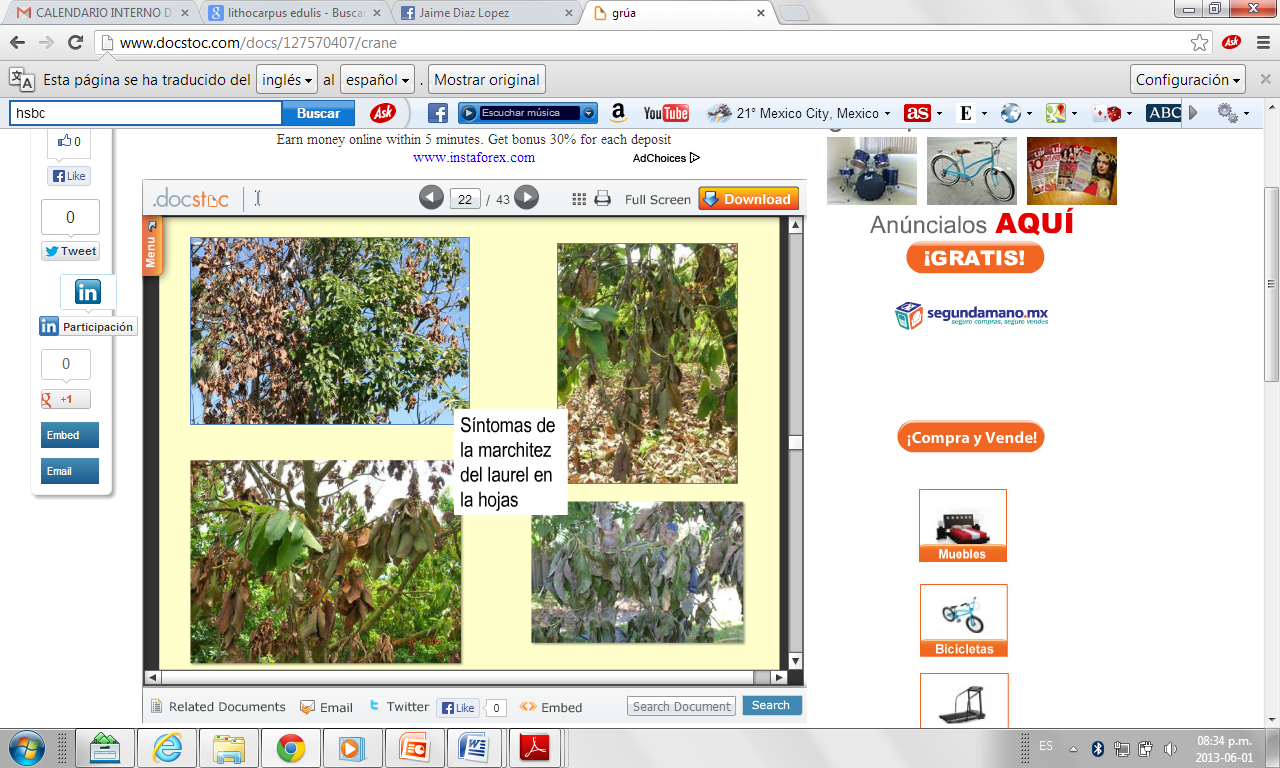 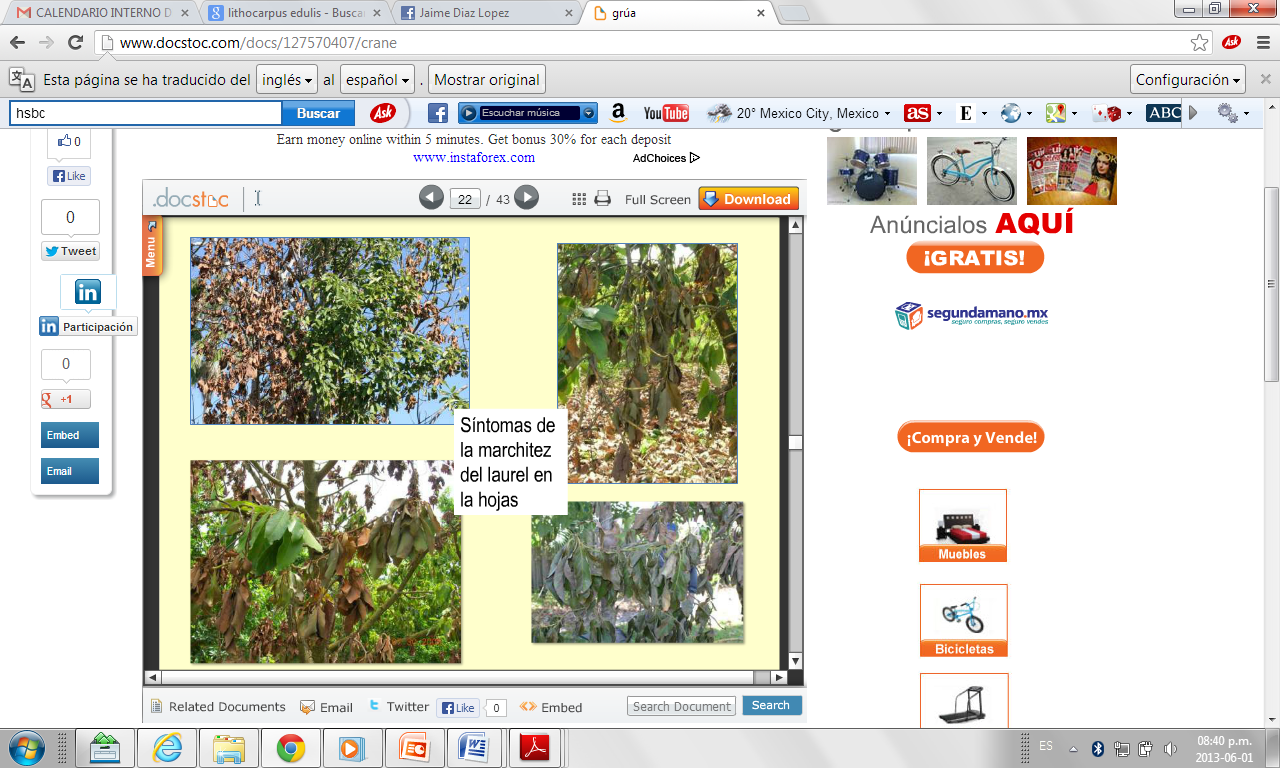 Daños ocasionados del complejo
Escarabajo  ambrosia del laurel rojo.
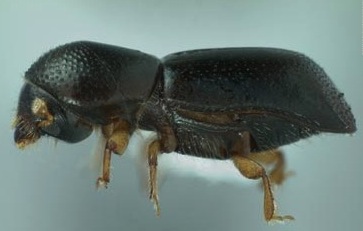 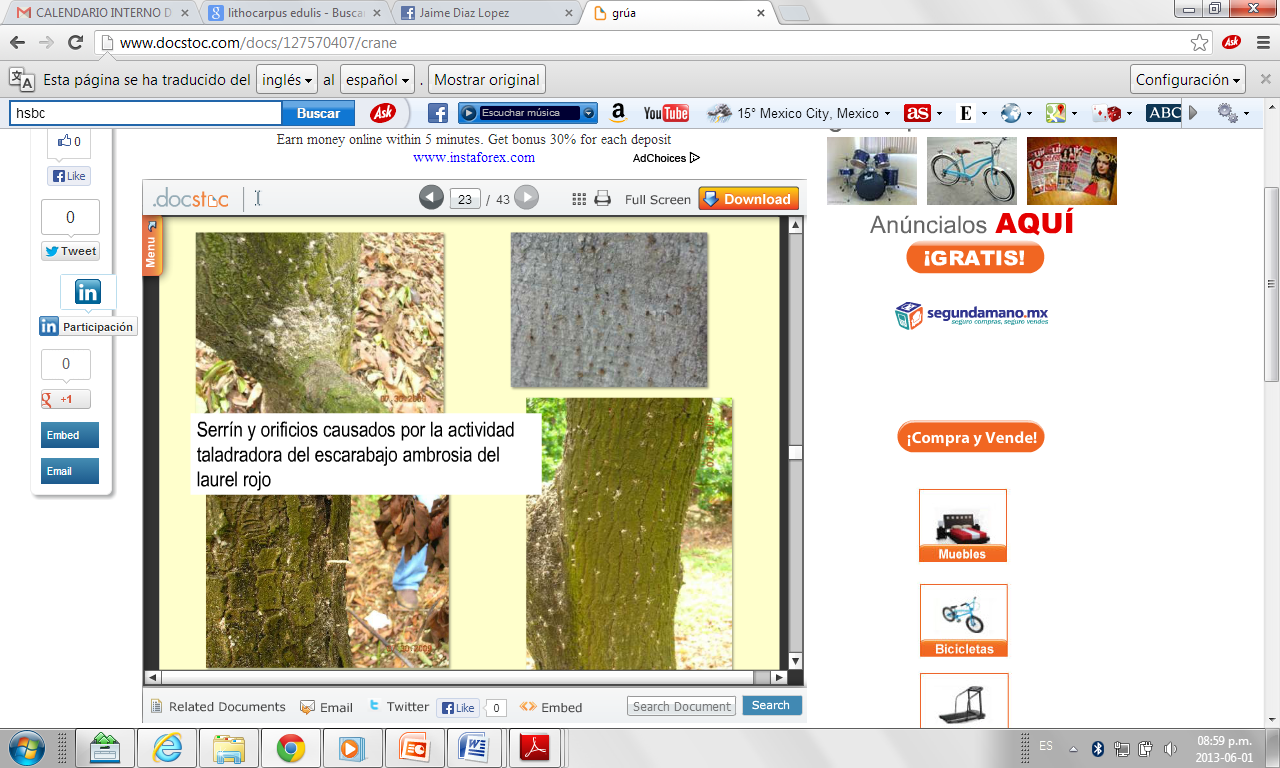 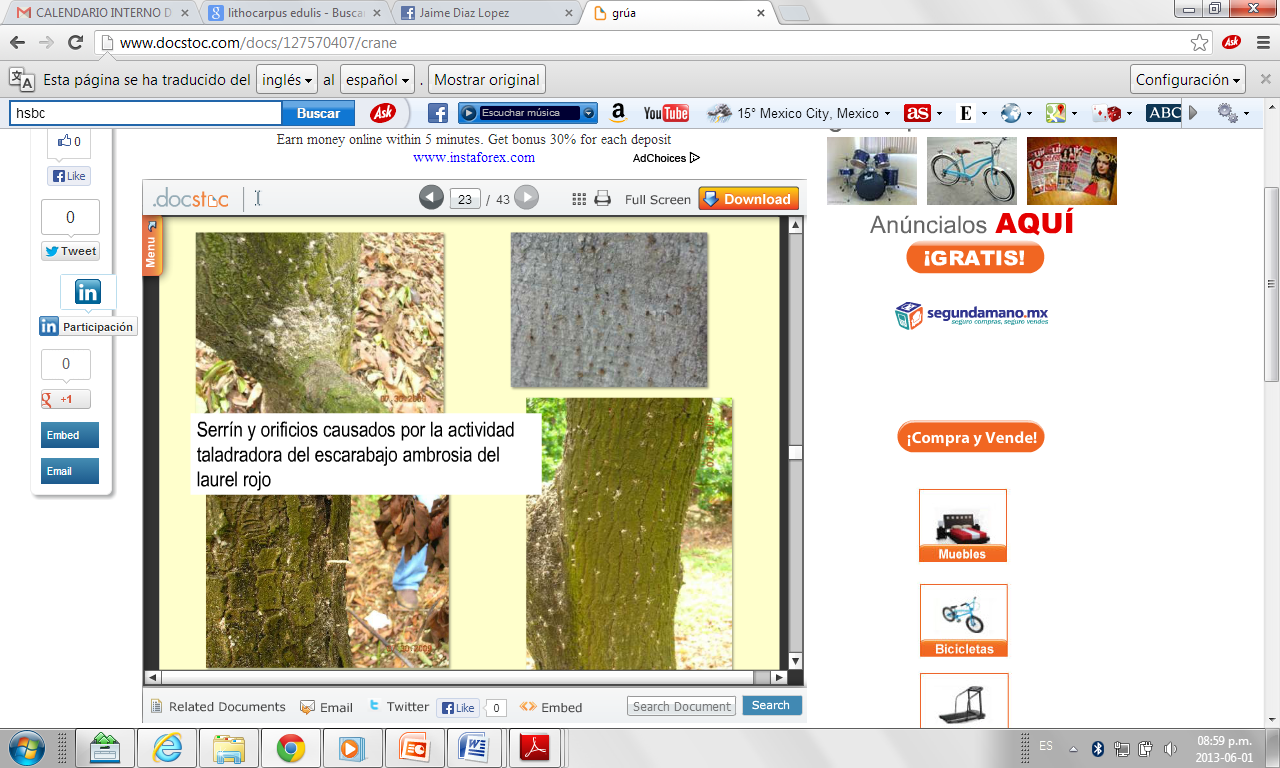 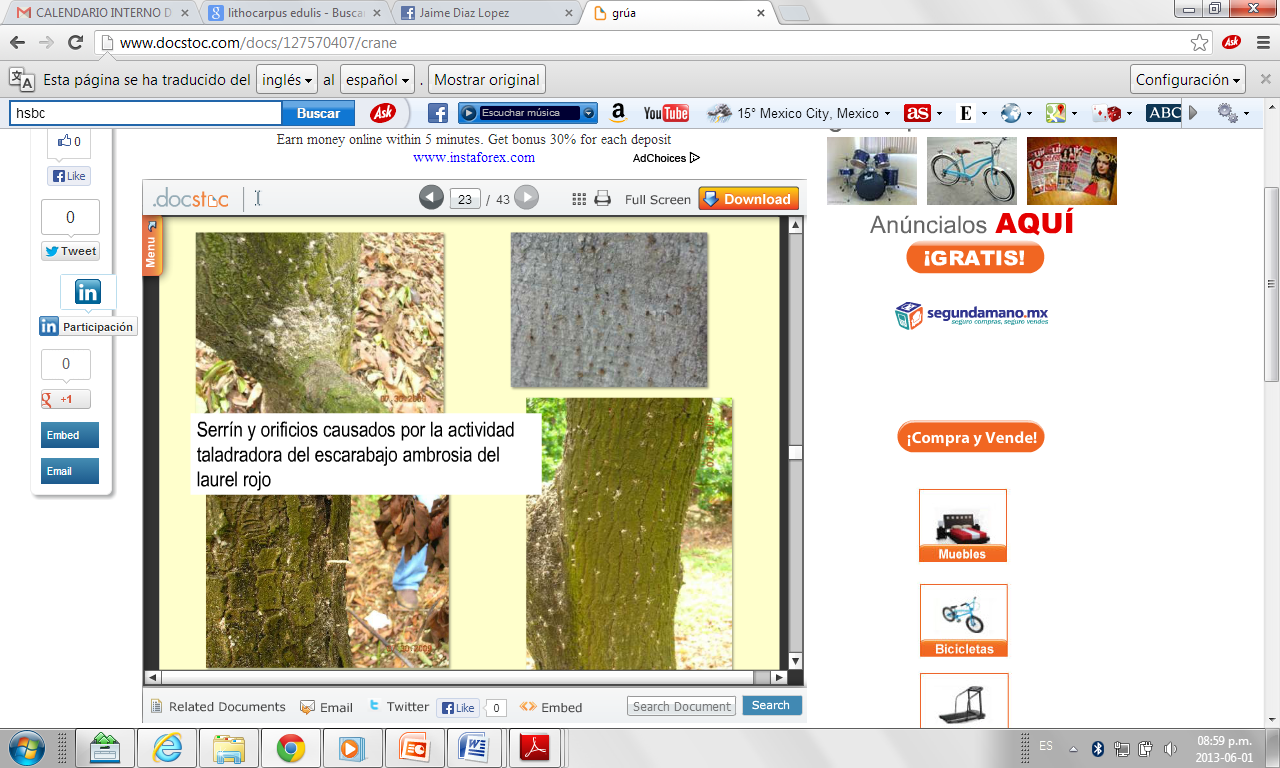 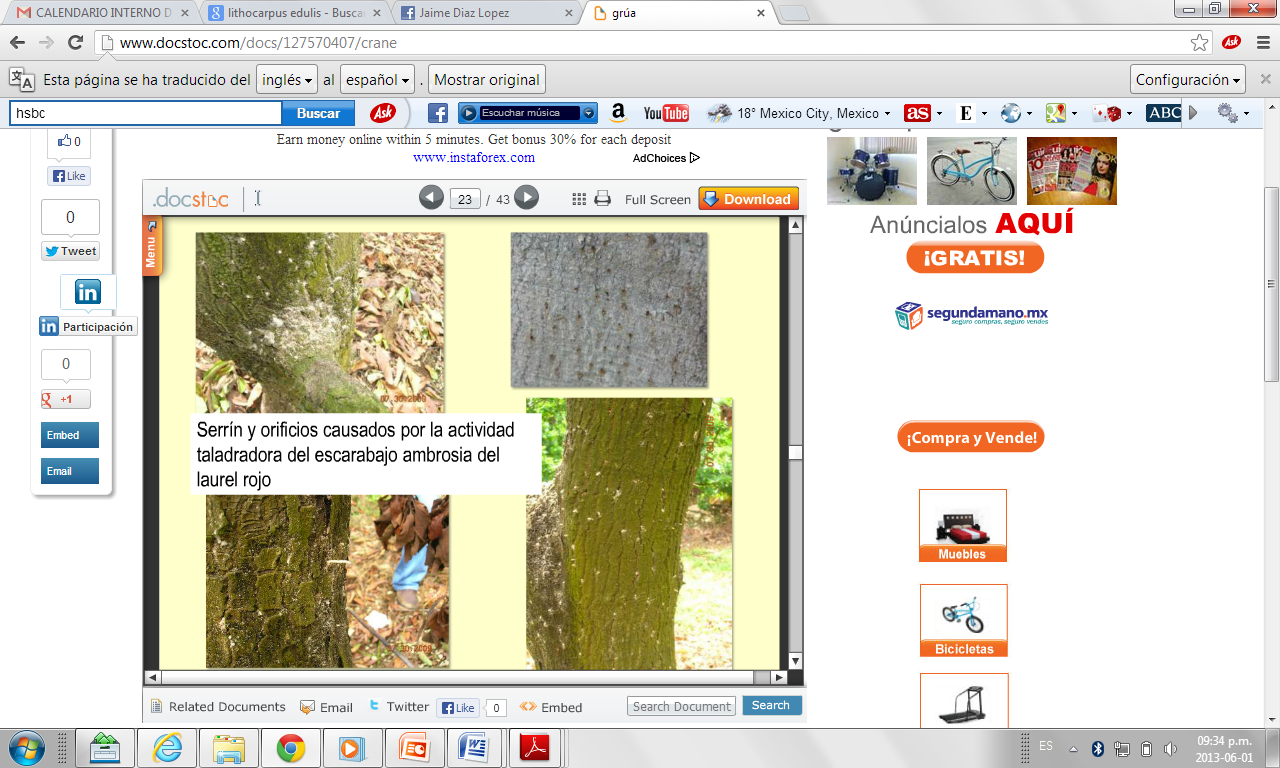 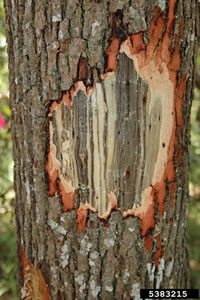 Estrategias de vigilancia del complejo
Escarabajo  ambrosia del laurel rojo.
Estrategias de vigilancia del complejo
Escarabajo  ambrosia del laurel rojo.
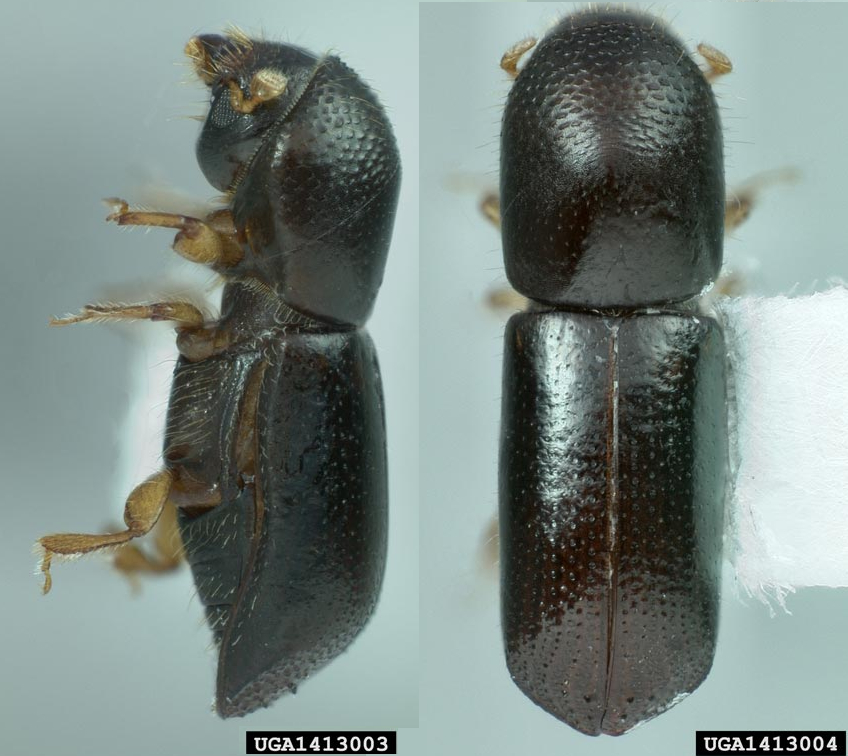 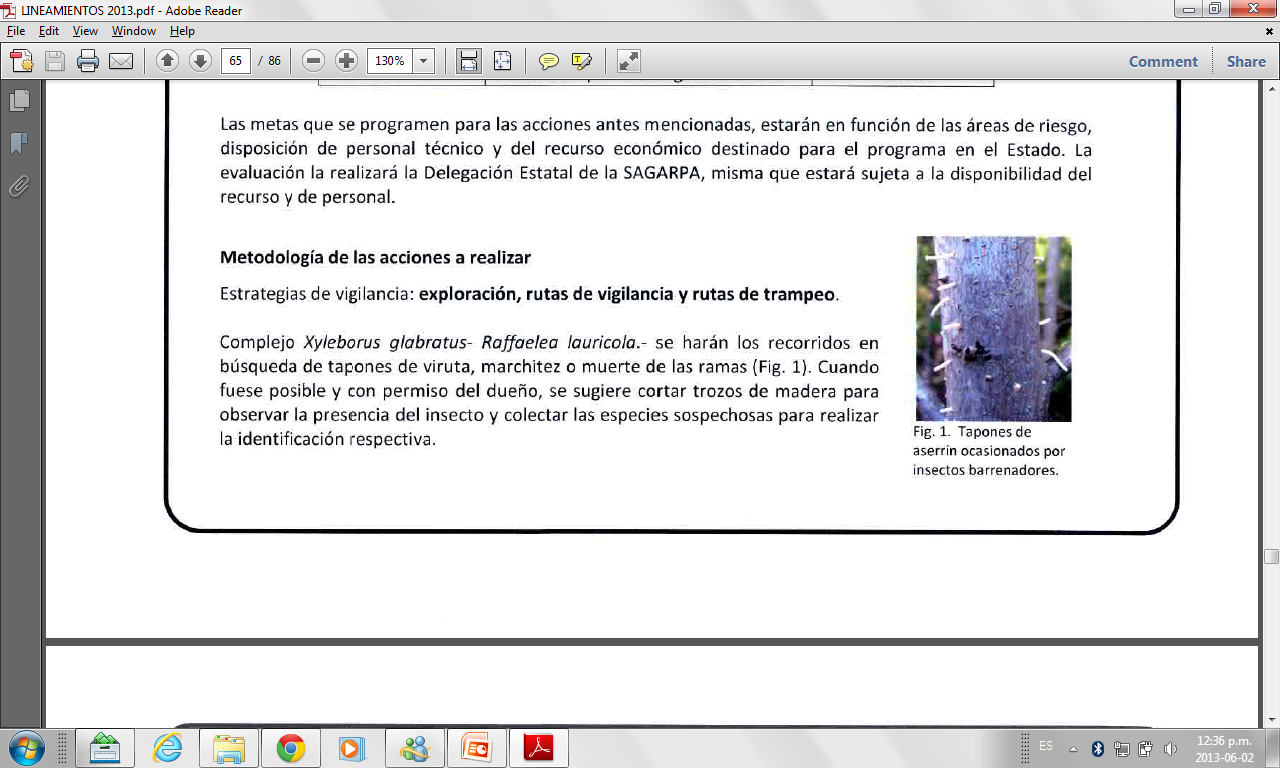 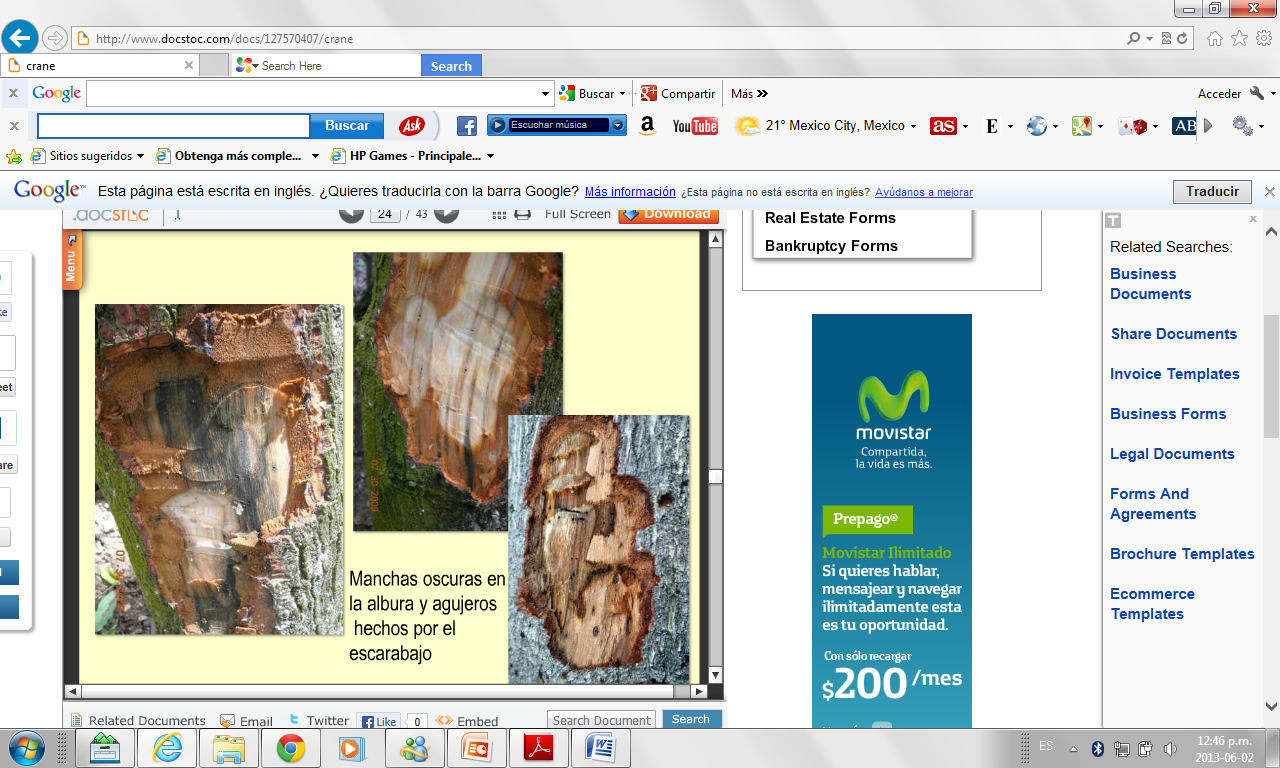 Exploración
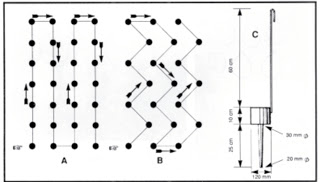 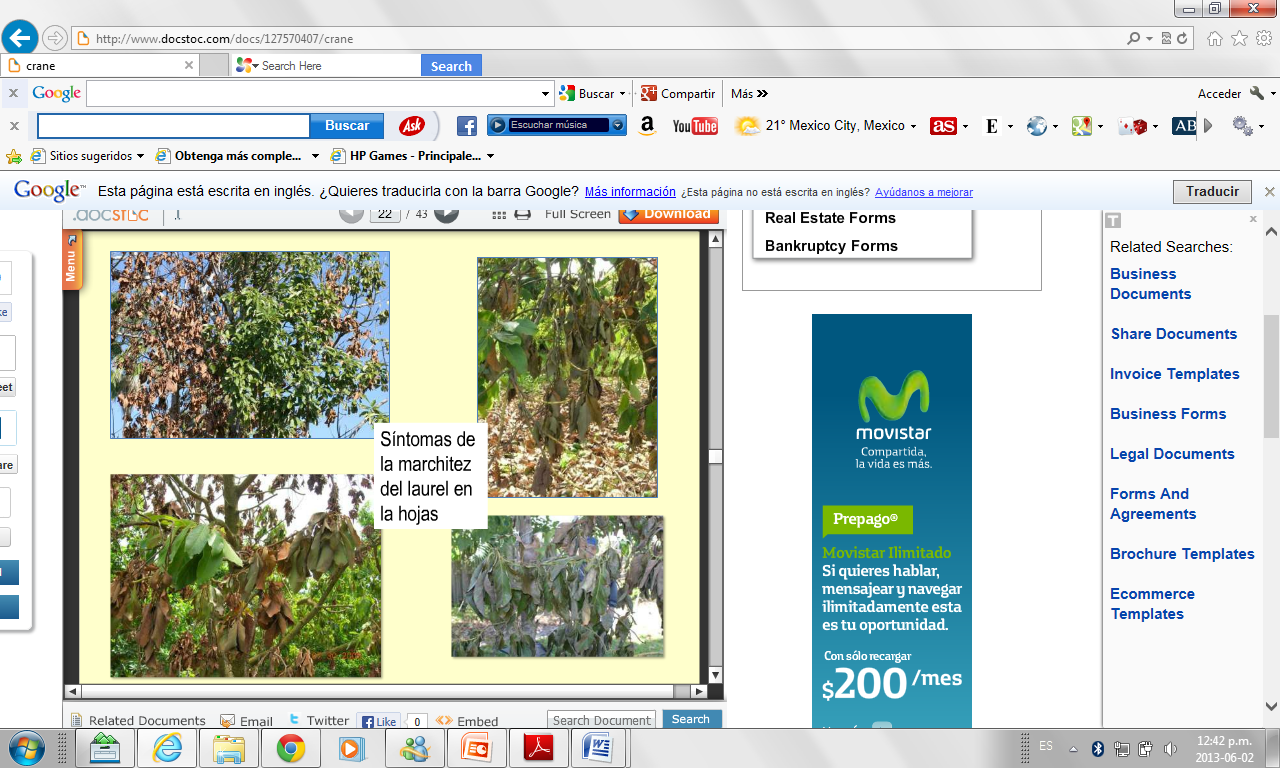 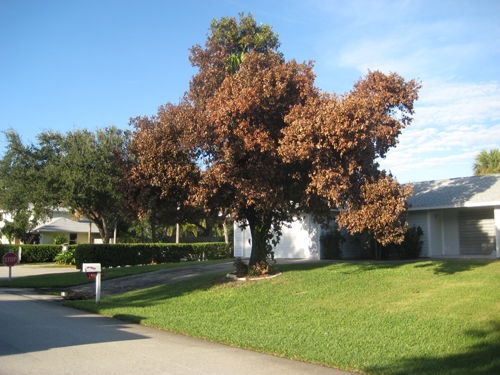 Tapones de aserrin ocasionados por Xyleborus glabratus
Estrategias de vigilancia del complejo
Escarabajo  ambrosia del laurel rojo.
Ruta de trampeo
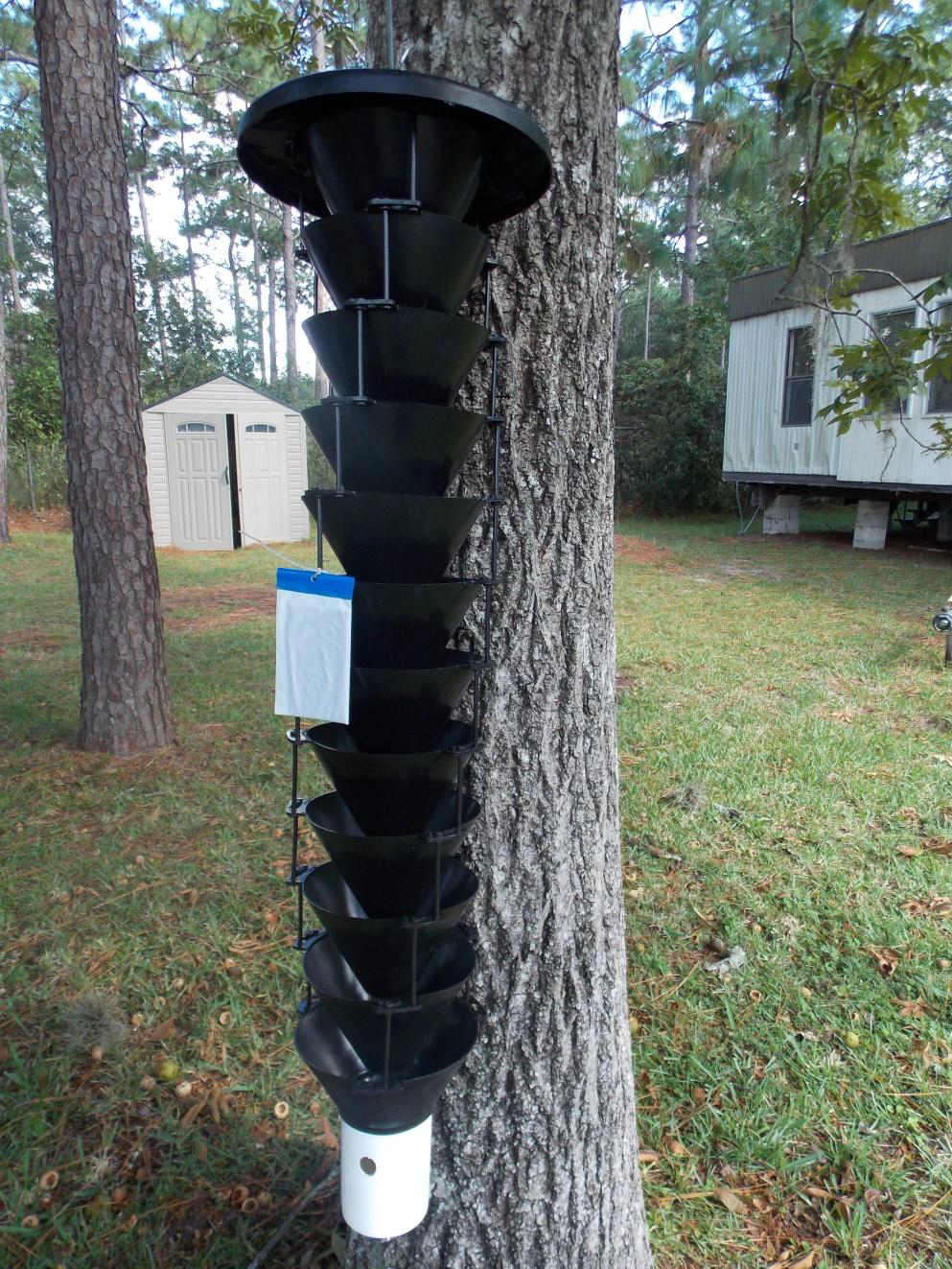 Trampa de embudo Lindgren


Como atrayente se utiliza el aceite de Manuka


Recipiente de recolección con 300 ml de solución acuosa al 10% de propilenglicol.


1.5m de altura tomando como referencia el nivel del suelo.

O simplemente colocarlo a la orilla del predio.
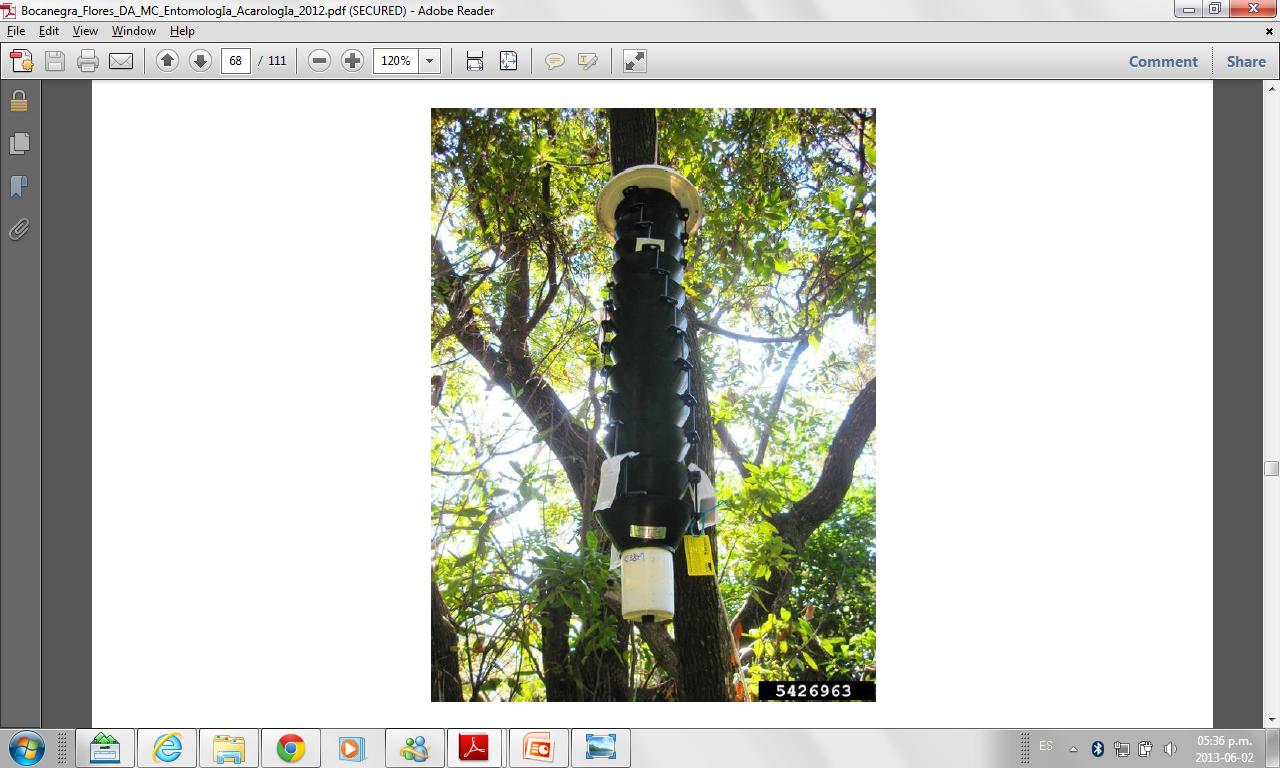 Toma y envió de muestra del complejo
Escarabajo  ambrosia del laurel rojo.
Marchitez de hojas y tallos jóvenes
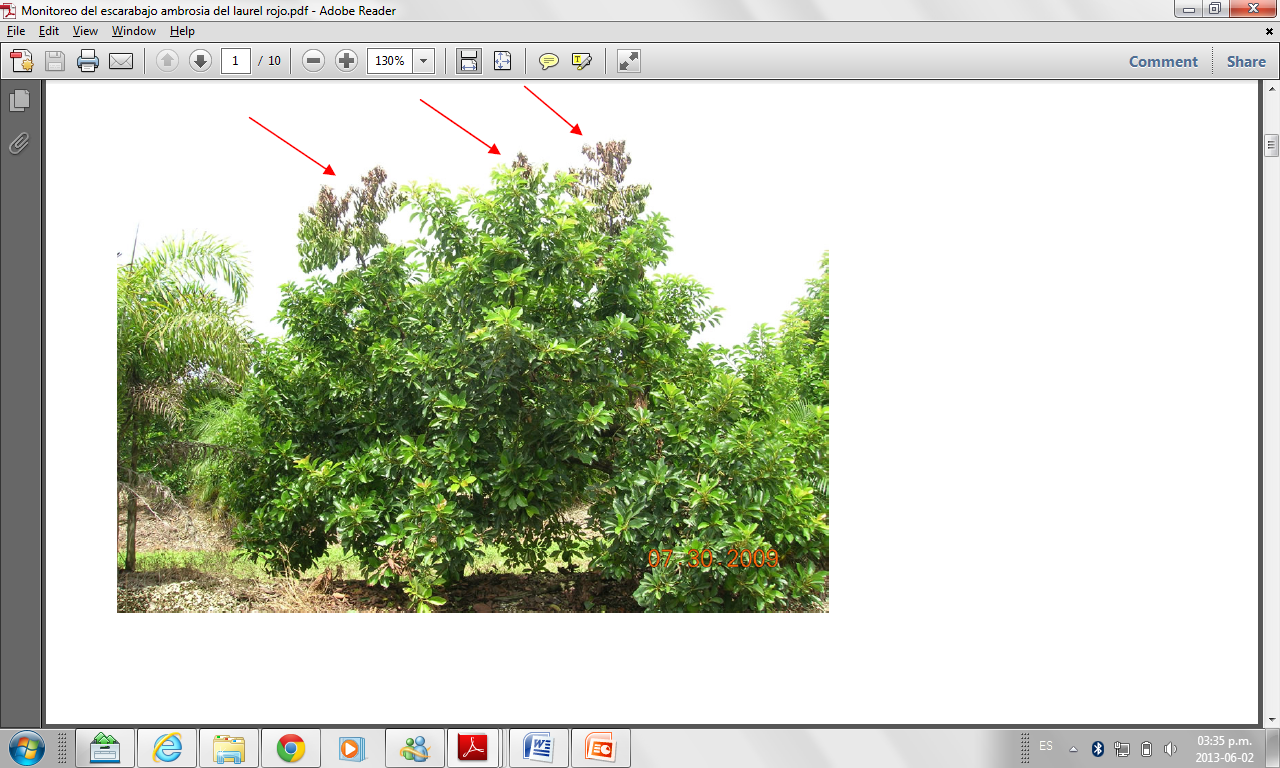 Toma y envió de muestra del complejo
Escarabajo  ambrosia del laurel rojo.
Cambio de color en las hojas: de verde claro a verde oscuro y después a gris carmelitoso
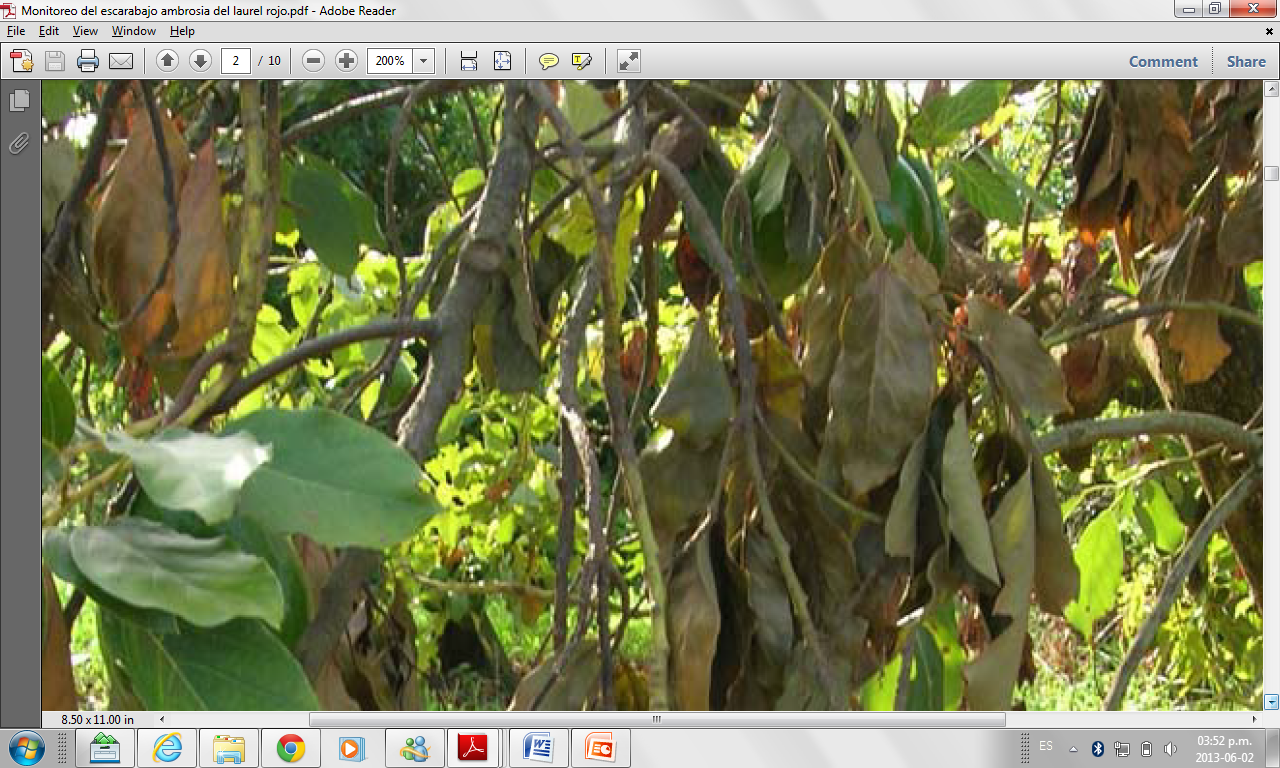 Toma y envió de muestra del complejo
Escarabajo  ambrosia del laurel rojo.
Hojas muertas que cuelgan sin caerse de los árboles
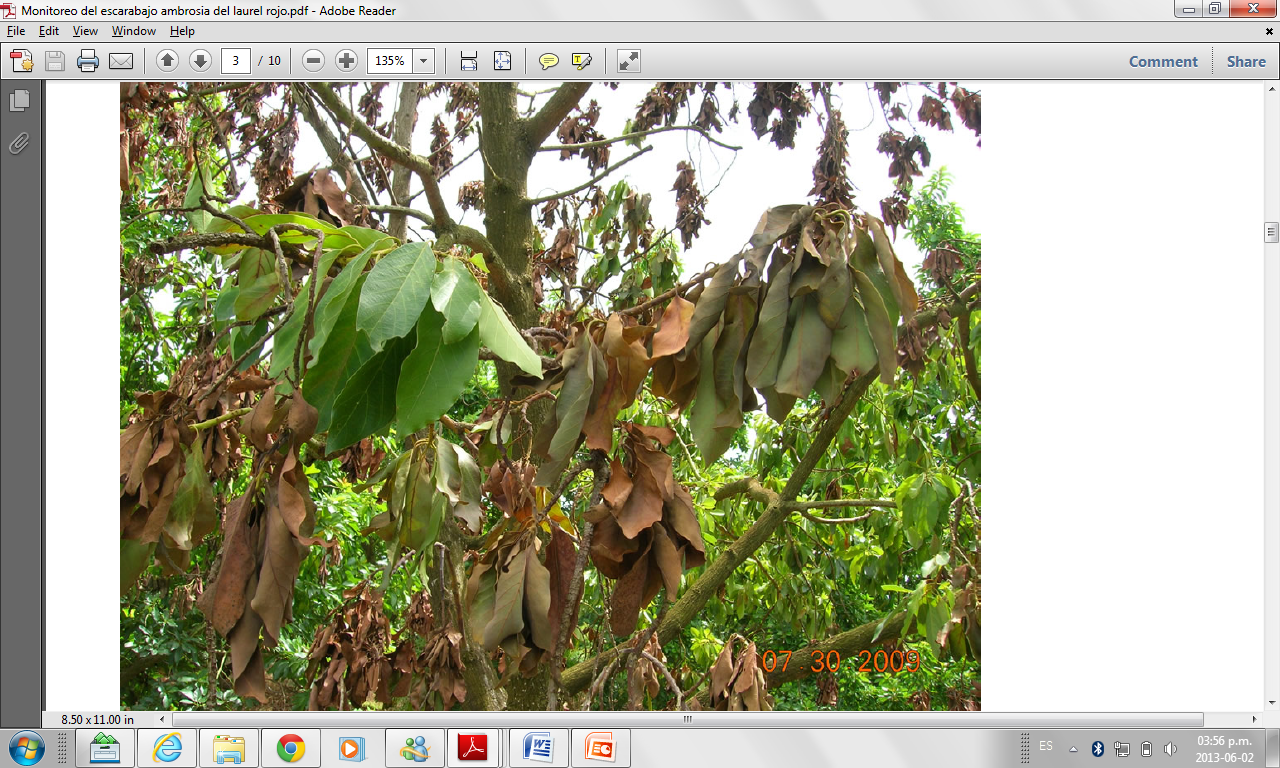 Toma y envió de muestra del complejo
Escarabajo  ambrosia del laurel rojo.
Muerte regresiva de tallos y hojas
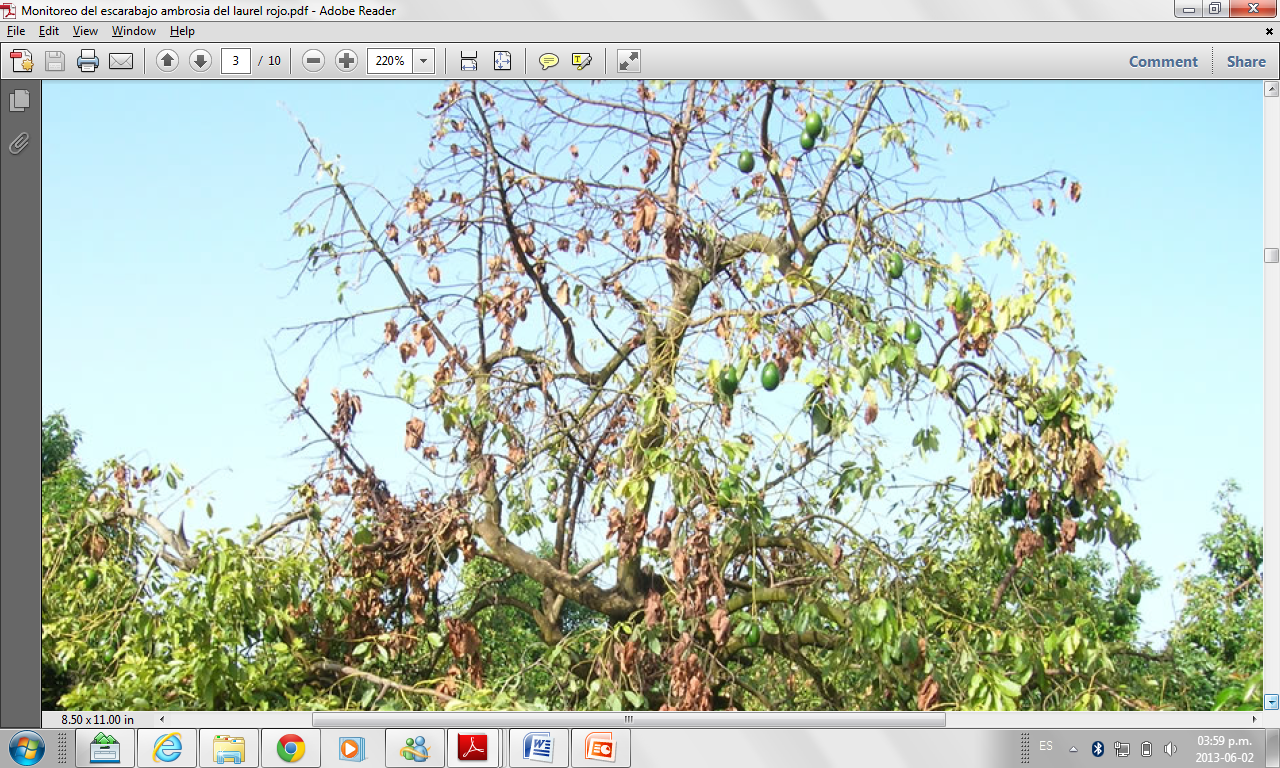 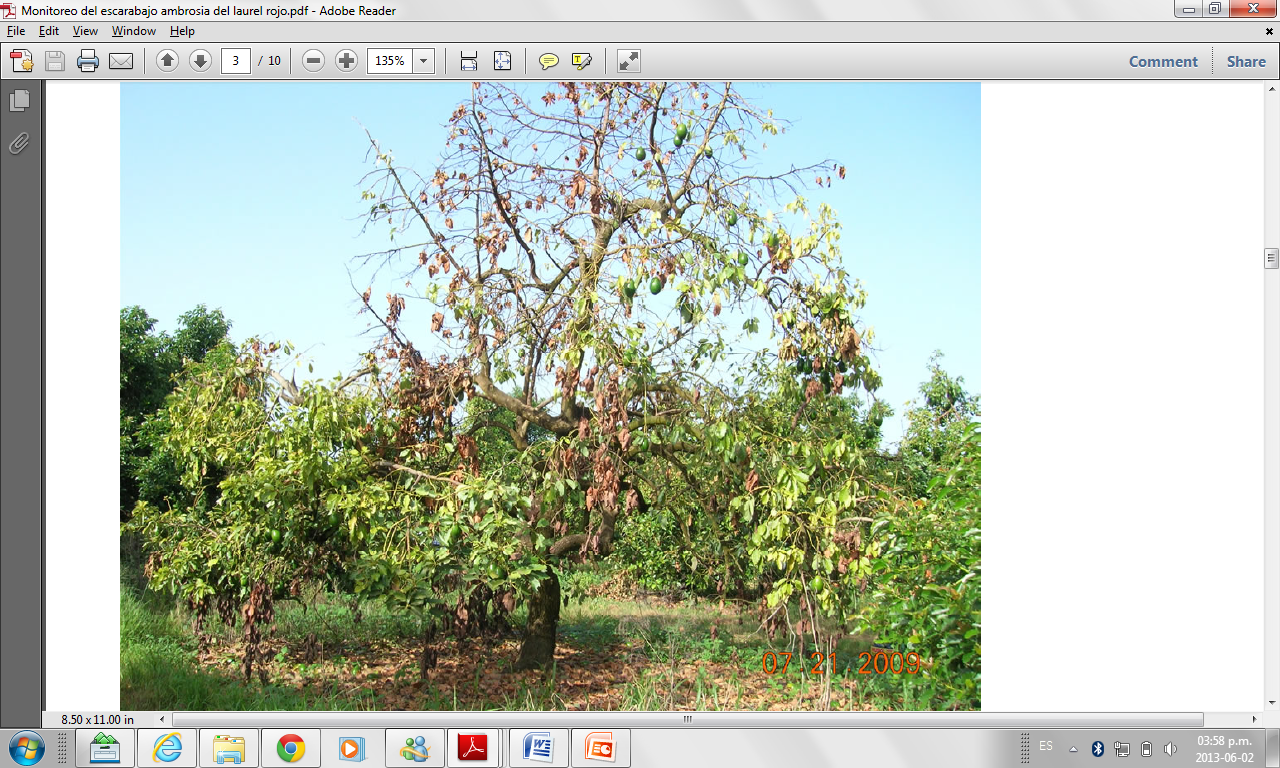 Toma y envió de muestra del complejo
Escarabajo  ambrosia del laurel rojo.
Inspección de  troncos y ramas principales
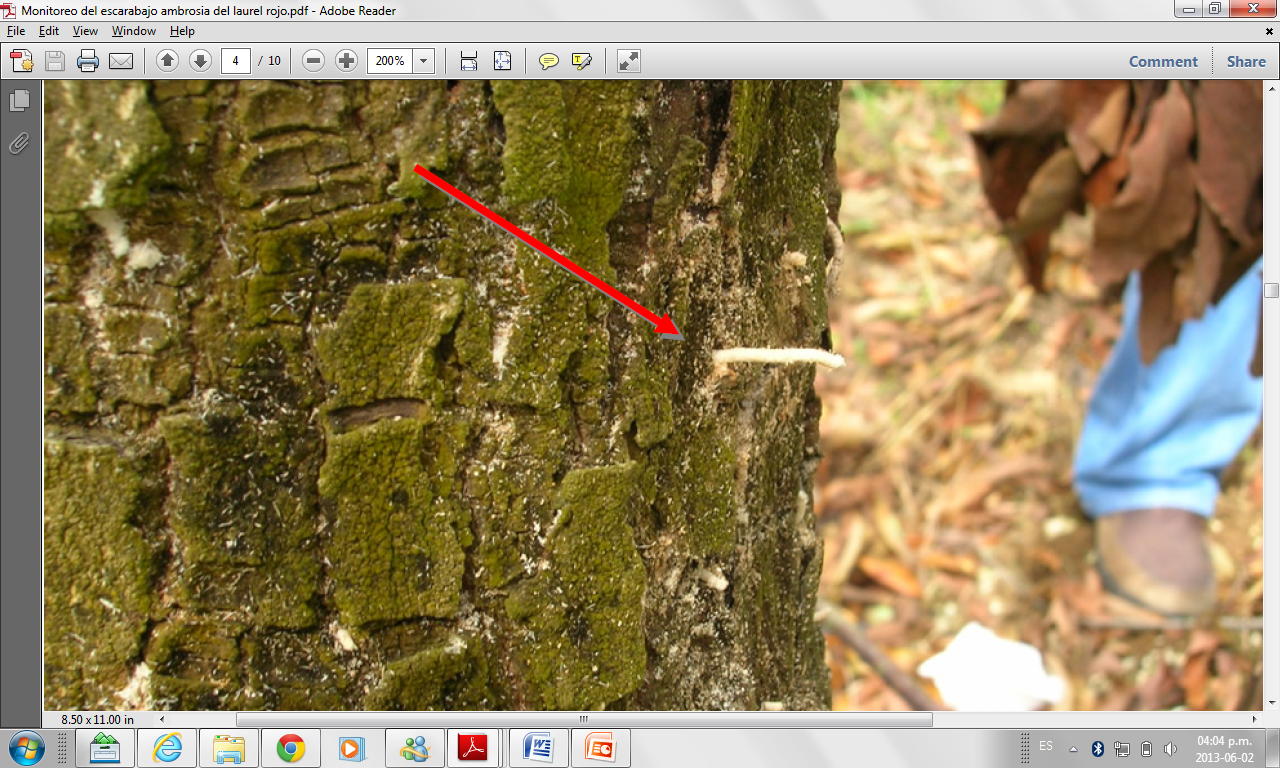 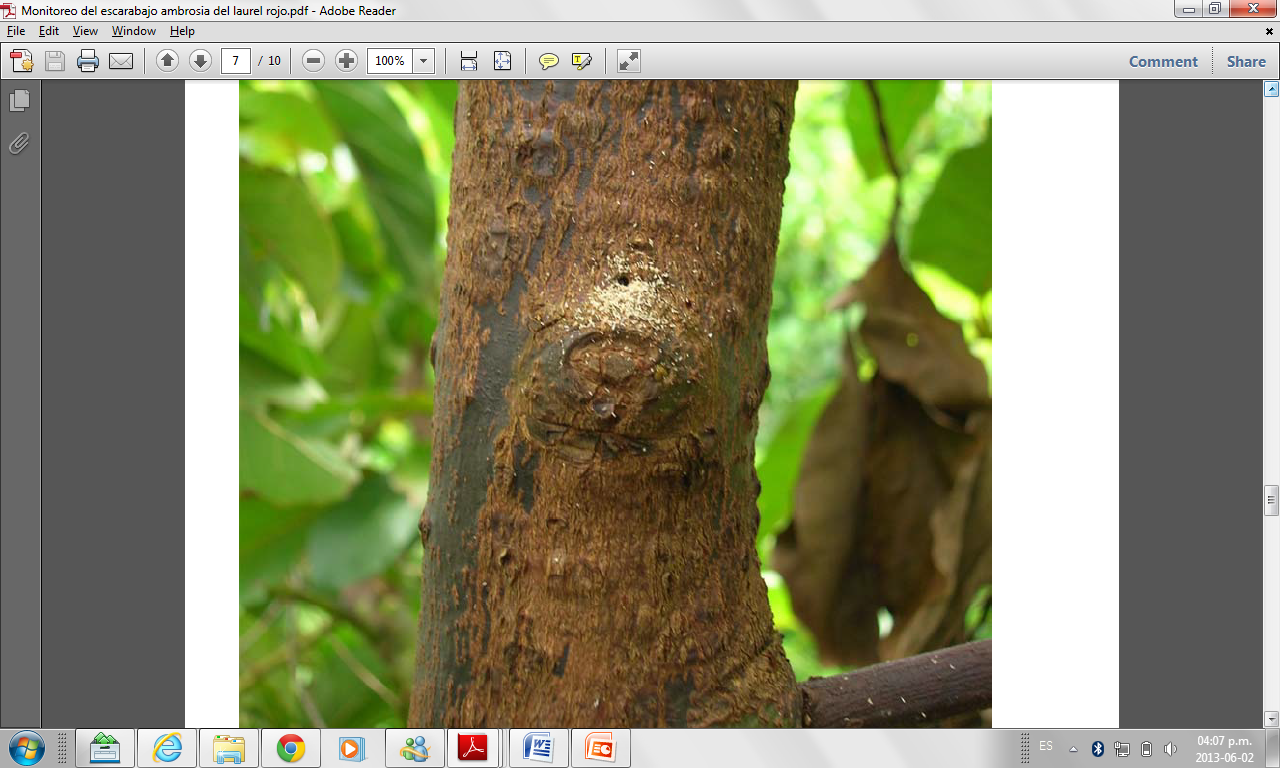 Toma y envió de muestra del complejo
Escarabajo  ambrosia del laurel rojo.
Toma y envió de muestra del complejo
Escarabajo  ambrosia del laurel rojo.
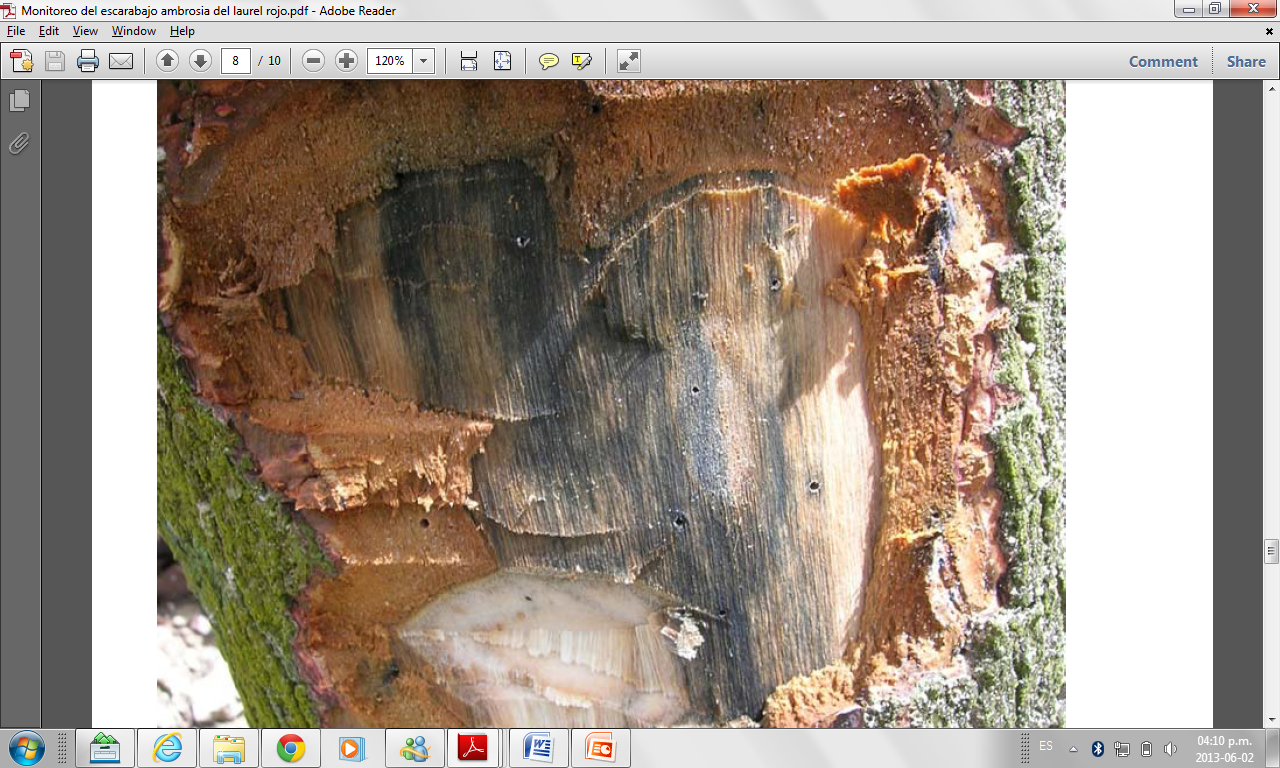 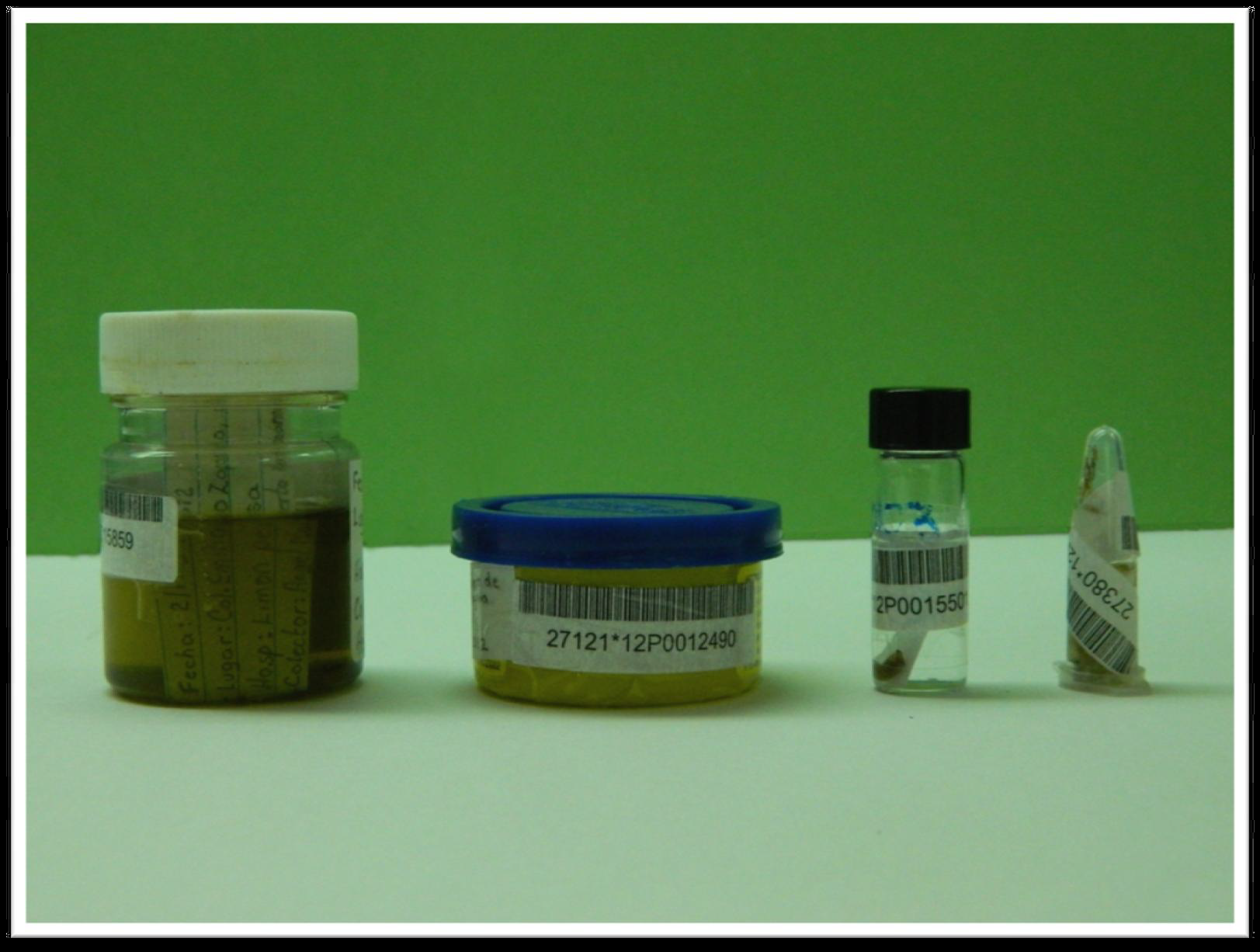 Diferentes tipos de frascos
El tamaño del recipiente deberá ser proporcional a la muestra a enviar
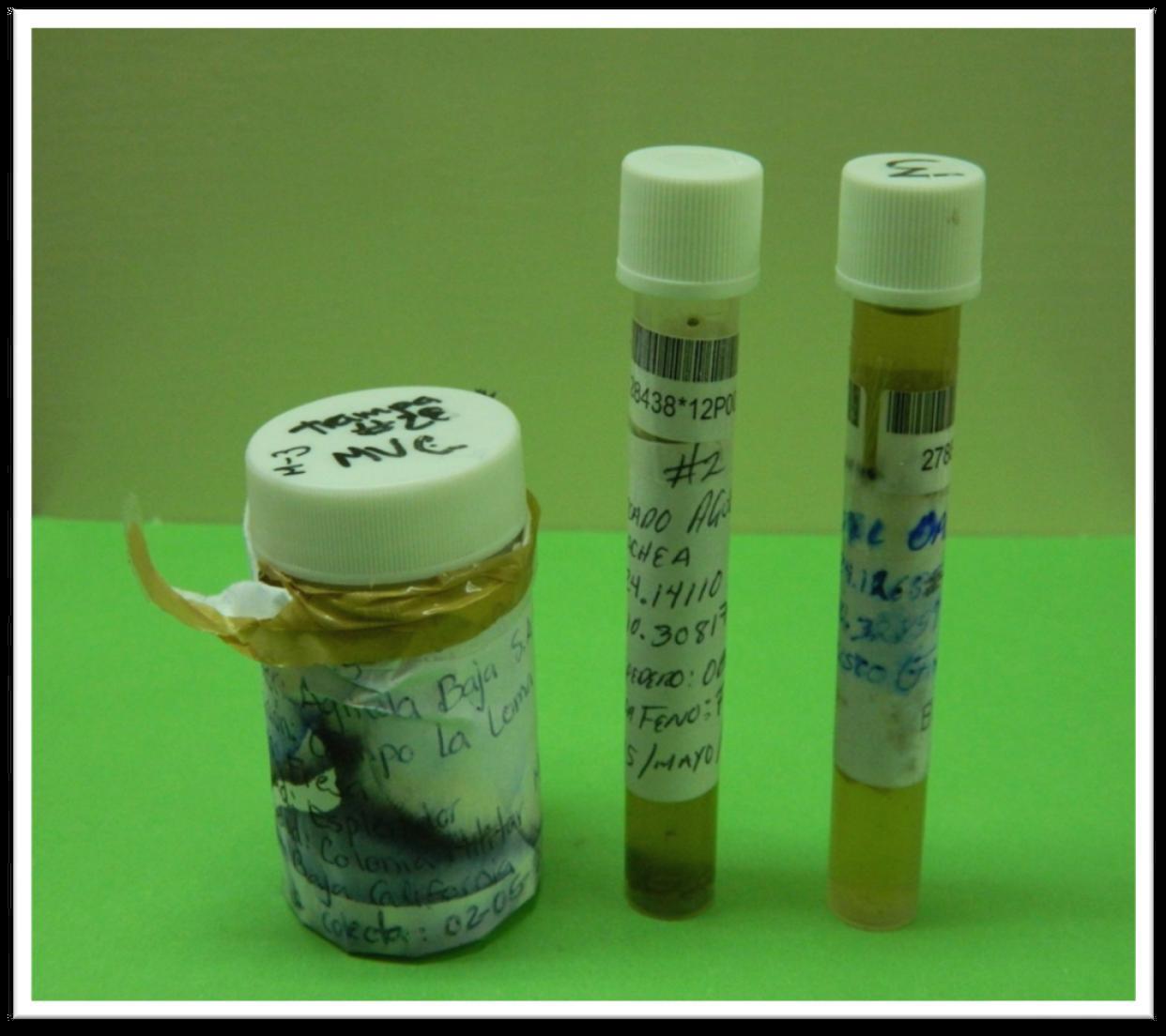 Etiqueta externa escrita con bolígrafo
Hospedero 
Lugar de colecta
Fecha de colecta
Externas
Etiquetas
Lugar de colecta
Hospedero 
Fecha de colecta
Nombre del colector
Fecha de envió
Internas
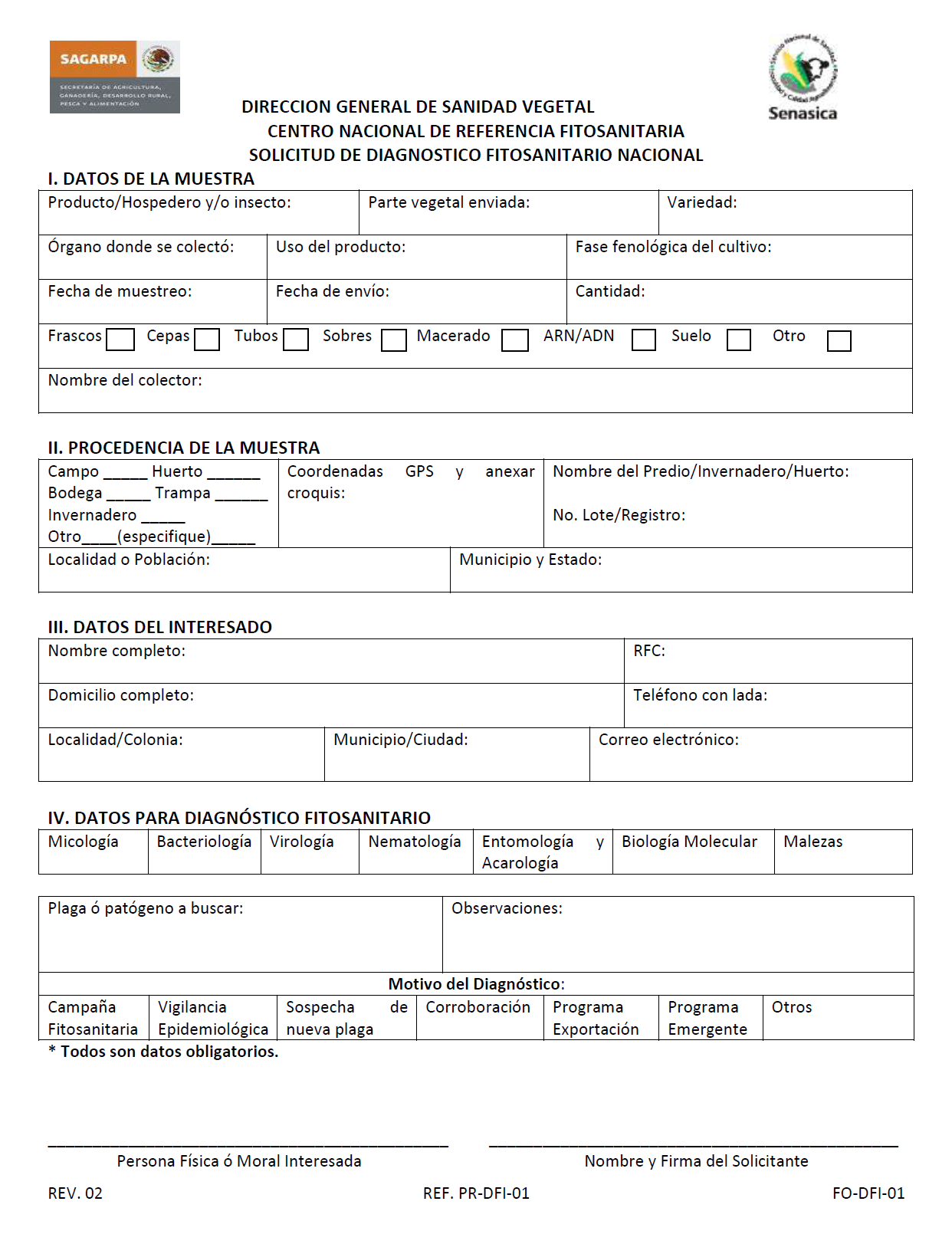 La solicitud de Diagnostico se divide en 4 secciones:


I.-Datos de la muestra



II.-Datos de procedencia de la muestra

III.-Datos del interesado, que requiere el diagnóstico fitosanitario

IV.-Datos para el Diagnóstico Fitosanitario
Toma y envió de muestra del complejo
Escarabajo  ambrosia del laurel rojo.
Guillermo Pérez Valenzuela No. 127,
Col. Del Carmen, Coyoacán,
México, D.F. C.P.04100
Nota: adicional a la solicitud de diagnóstico, las muestras deberán ser enviadas con el croquis de ubicación y material fotográfico.
Vigilancia epidemiológica fitosanitaria del complejo Escarabajo ambrosia del laurel rojo.
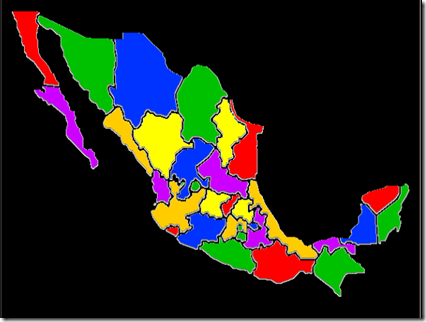 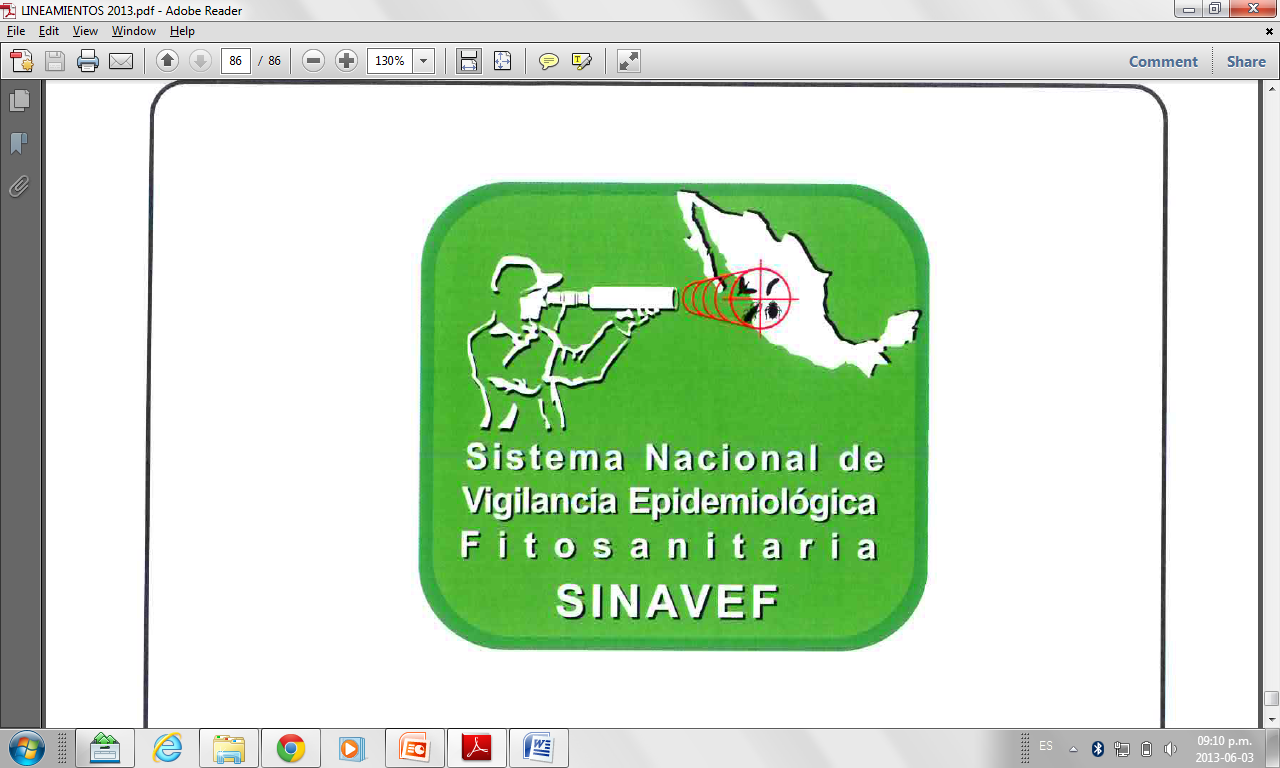 México
Nayarit
Puebla
Jalisco
Michoacán
Guerrero
Acciones de manejo del complejo
Escarabajo  ambrosia del laurel rojo.
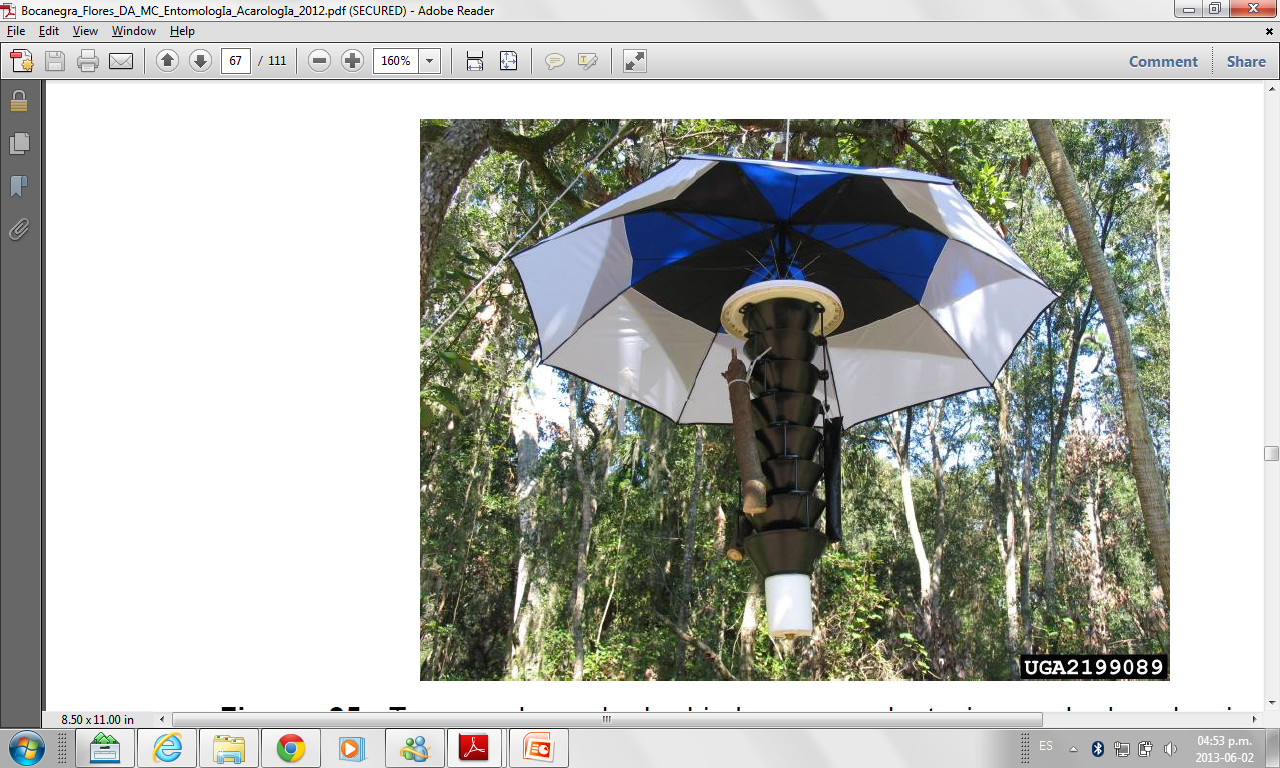 Hanulan y Sullivan (2008), y Crane et al., (2011).
Phoebe y Manuka
Evitar la movilización de material vegetal propagativo, tanto del laurel rojo como de otros hospedantes.


Áreas agrícolas y forestales= monitoreos e inspecciones constantes
Trampa de Lindgren en plantaciones de laurel rojo para l monitoreo de la actividad de vuelo de Xyleborus glabratus  (Mayfield, 2005).
Acciones de manejo del complejo
Escarabajo  ambrosia del laurel rojo.
Mantener los árboles sanos
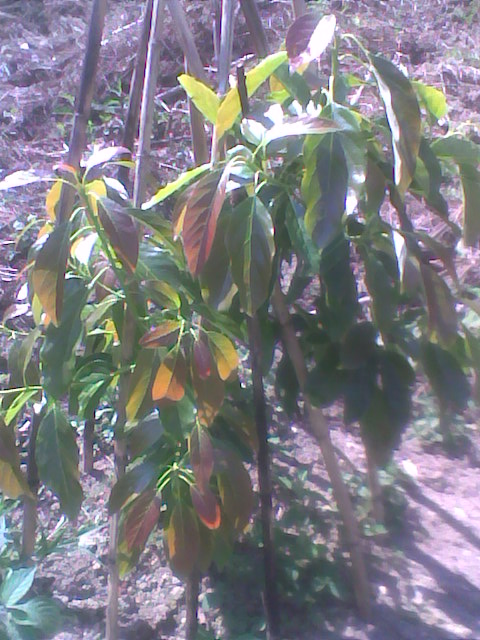 Cortesía: Jaime Díaz López
Acciones de manejo del complejo
Escarabajo  ambrosia del laurel rojo.
Destrucción de árboles infestados
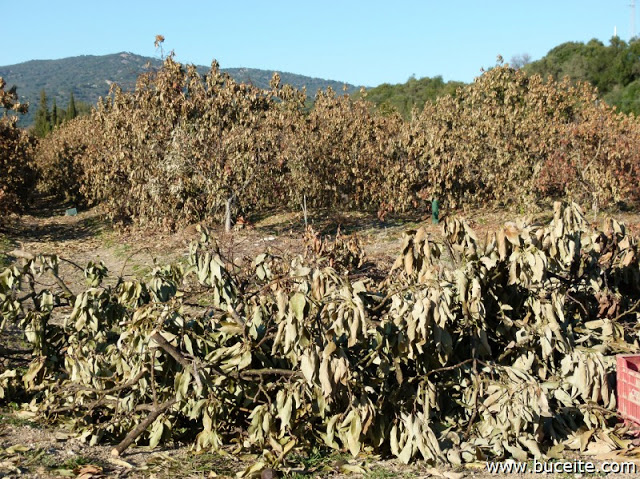 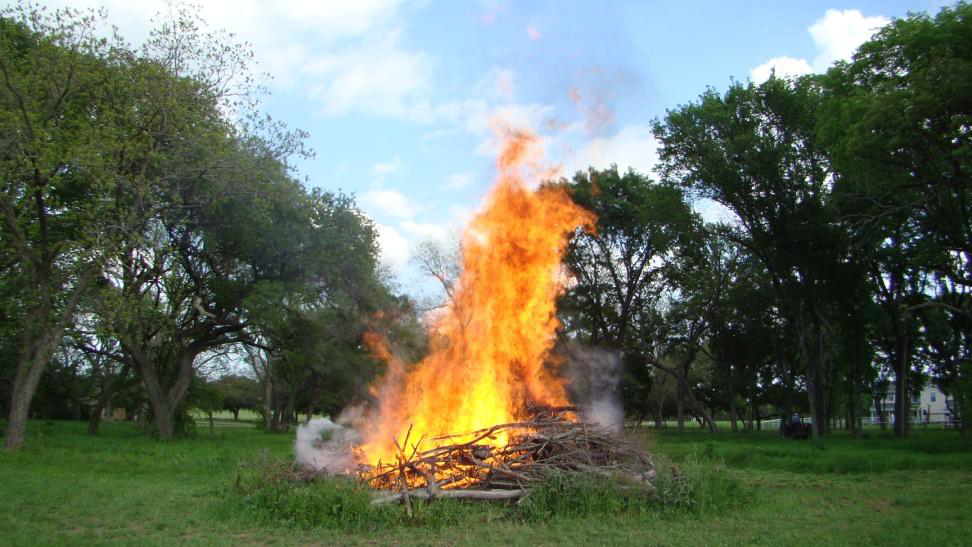 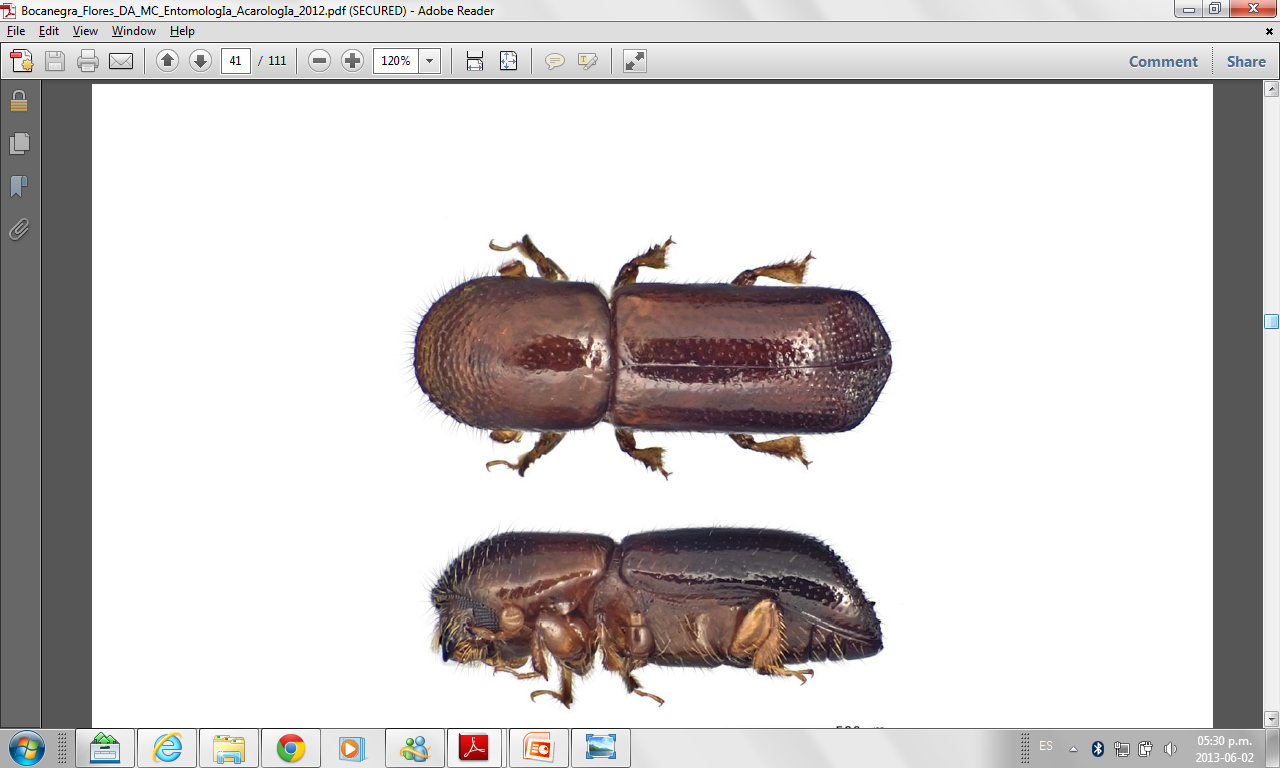 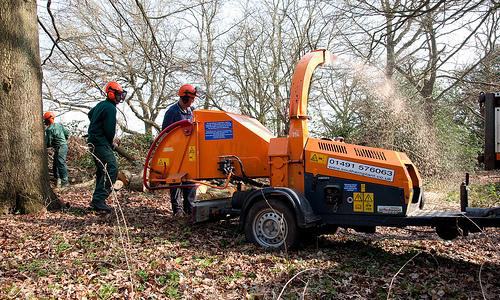 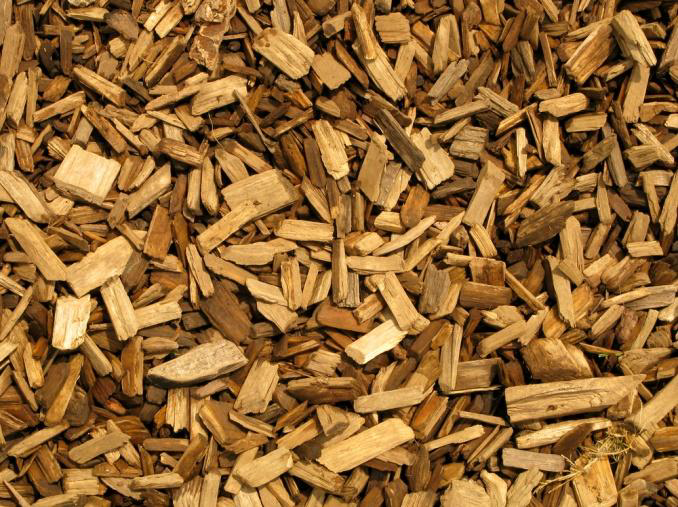 Fotografías: Jeffrey Eickwort, Biologist and Supervisor -Forest Health Section-Florida Forest Service
Acciones de manejo del complejo
Escarabajo  ambrosia del laurel rojo.
Realizar podas (otoño ó invierno)-insecticidas de contacto y de actividad residual.
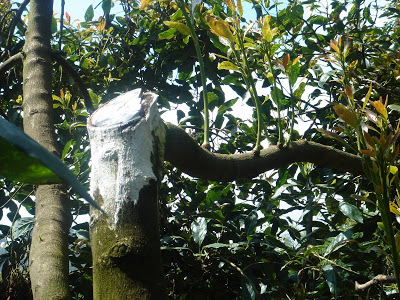 Acciones de manejo del complejo
Escarabajo  ambrosia del laurel rojo.
Control químico

Insecticida sistémico
Imidacloprid






Insecticida de contacto
Fenpropatrin
Malation
Control químico

Fungicida
Propiconazol 
Thiabendazol 







Para el 2011, en USA se autorizó el uso de propiconazol (EPA, 2011).
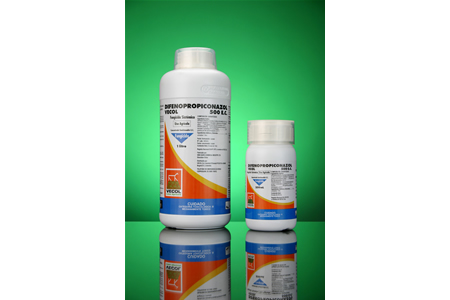 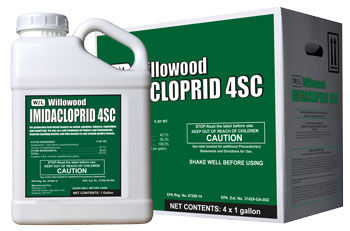 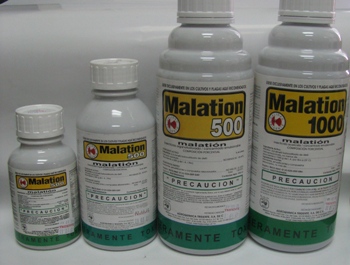 Acciones de manejo del complejo
Escarabajo  ambrosia del laurel rojo.
Control genético


No se tienen registros de variedades resistentes.
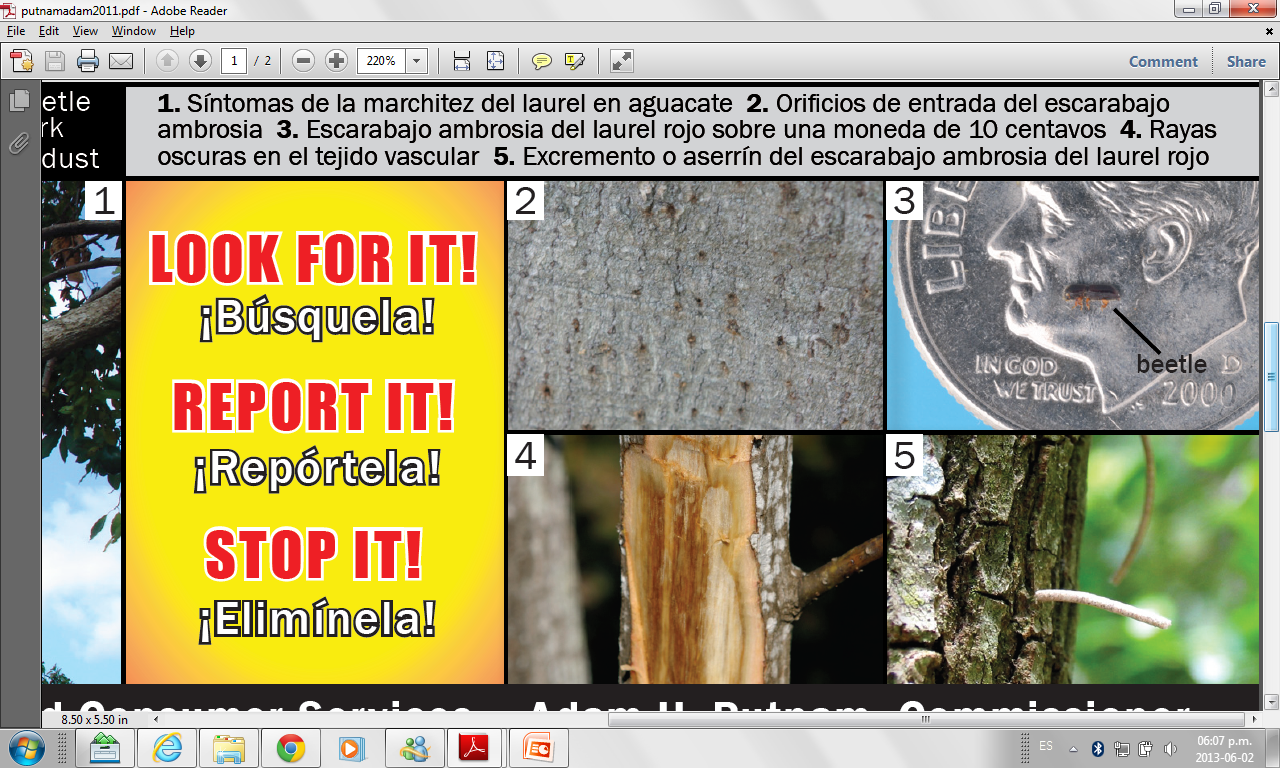 GRACIAS